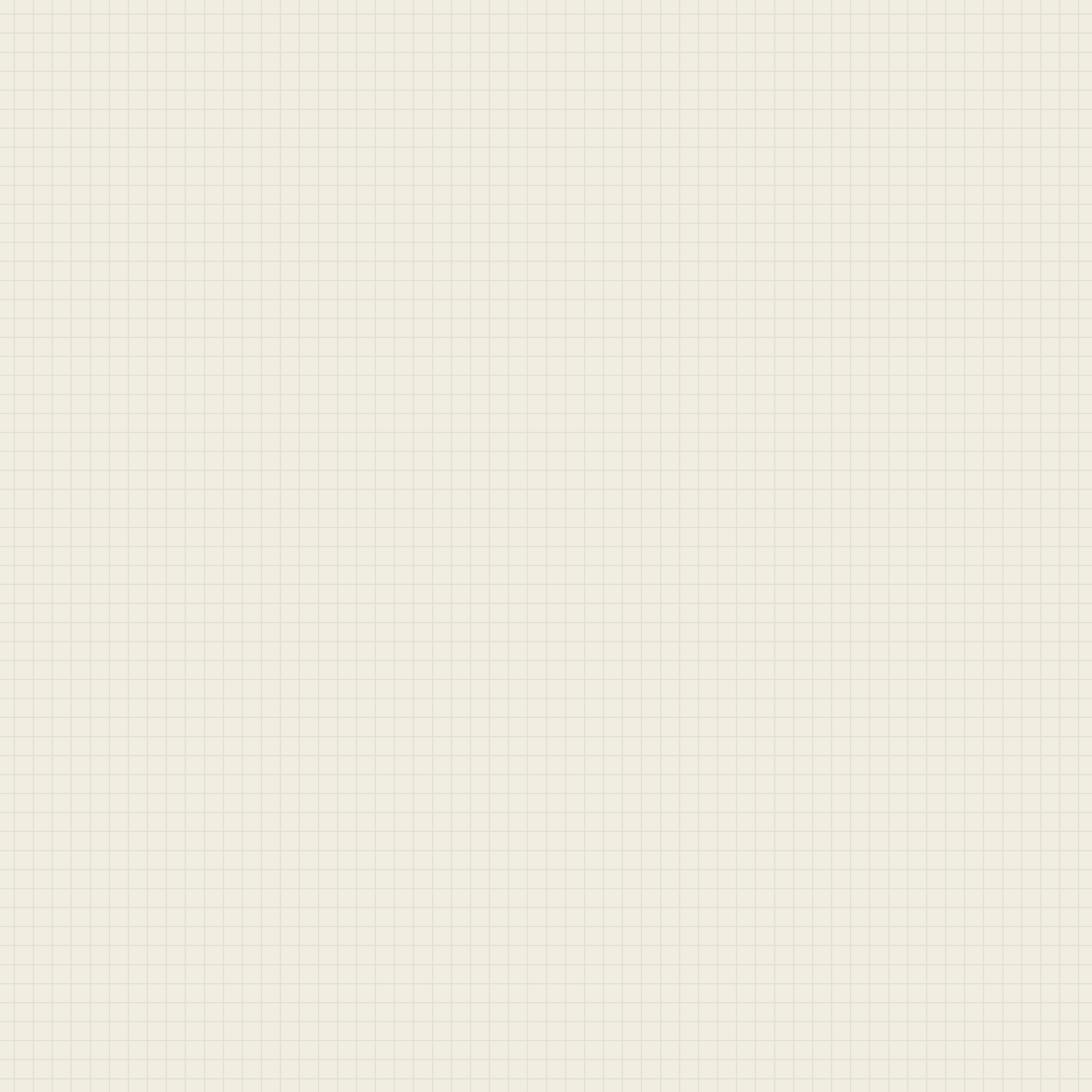 BÀI 29: DINH DƯỠNG VÀ TIÊU HÓA Ở NGƯỜI
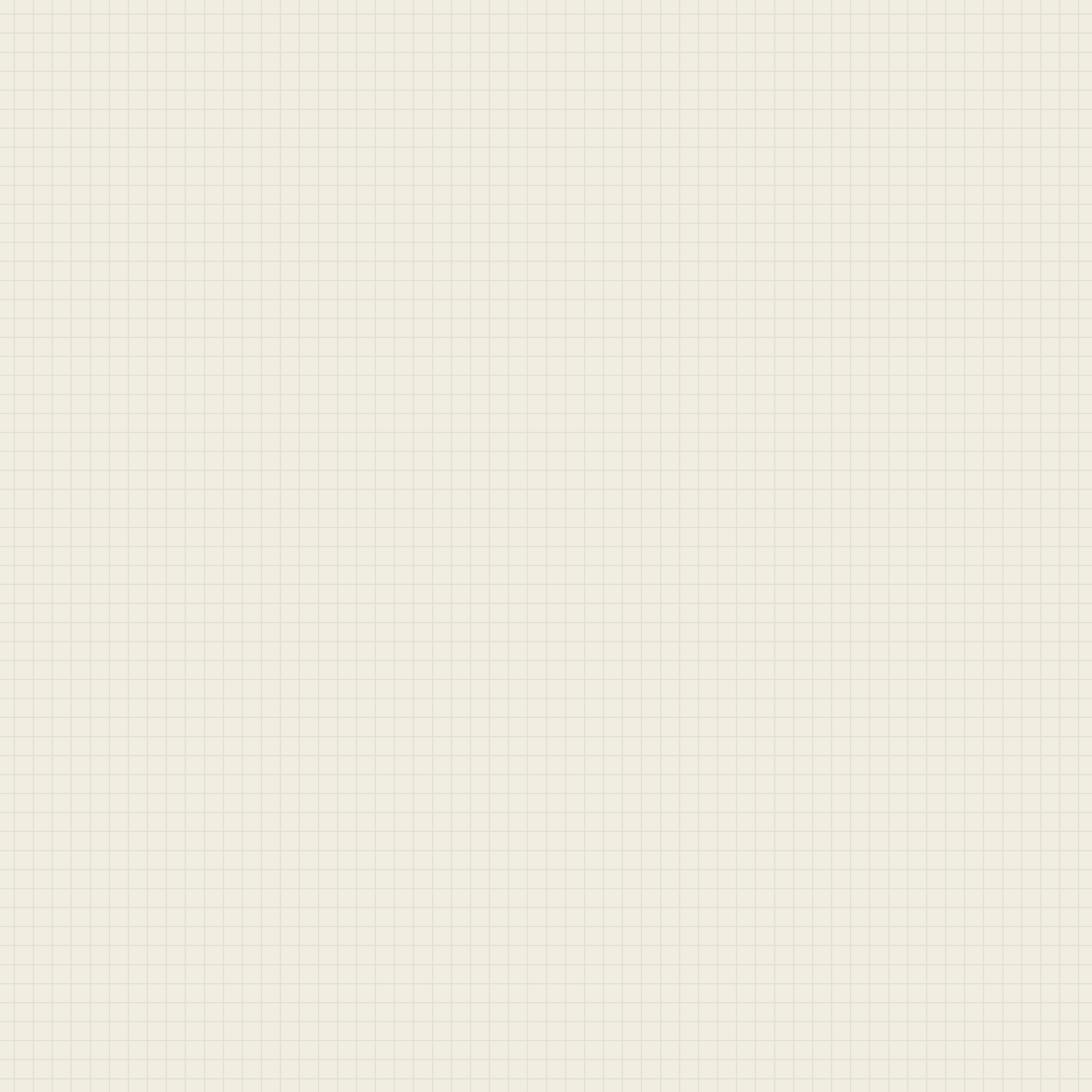 Tiết 1
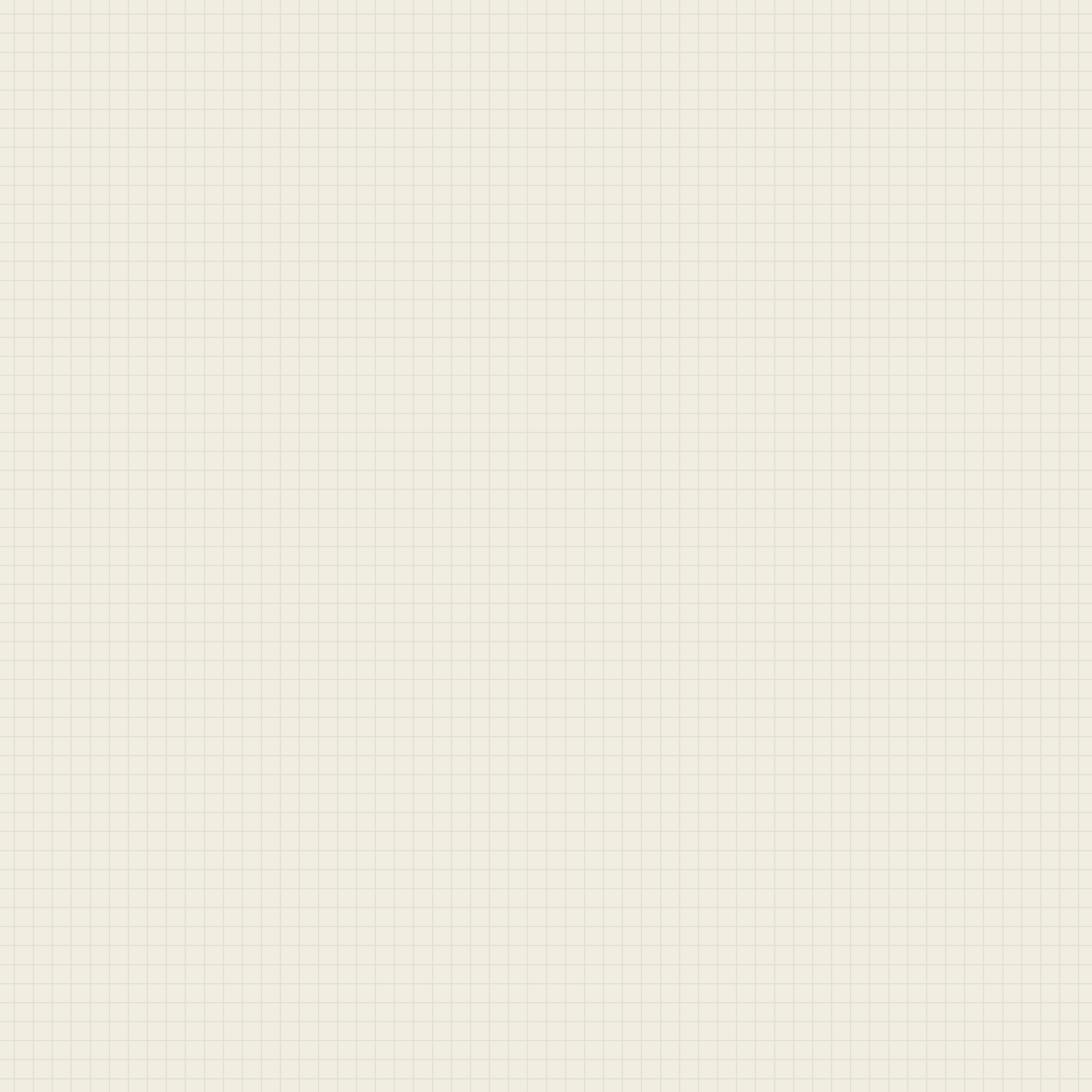 HOẠT ĐỘNG I. KHỞI ĐỘNG
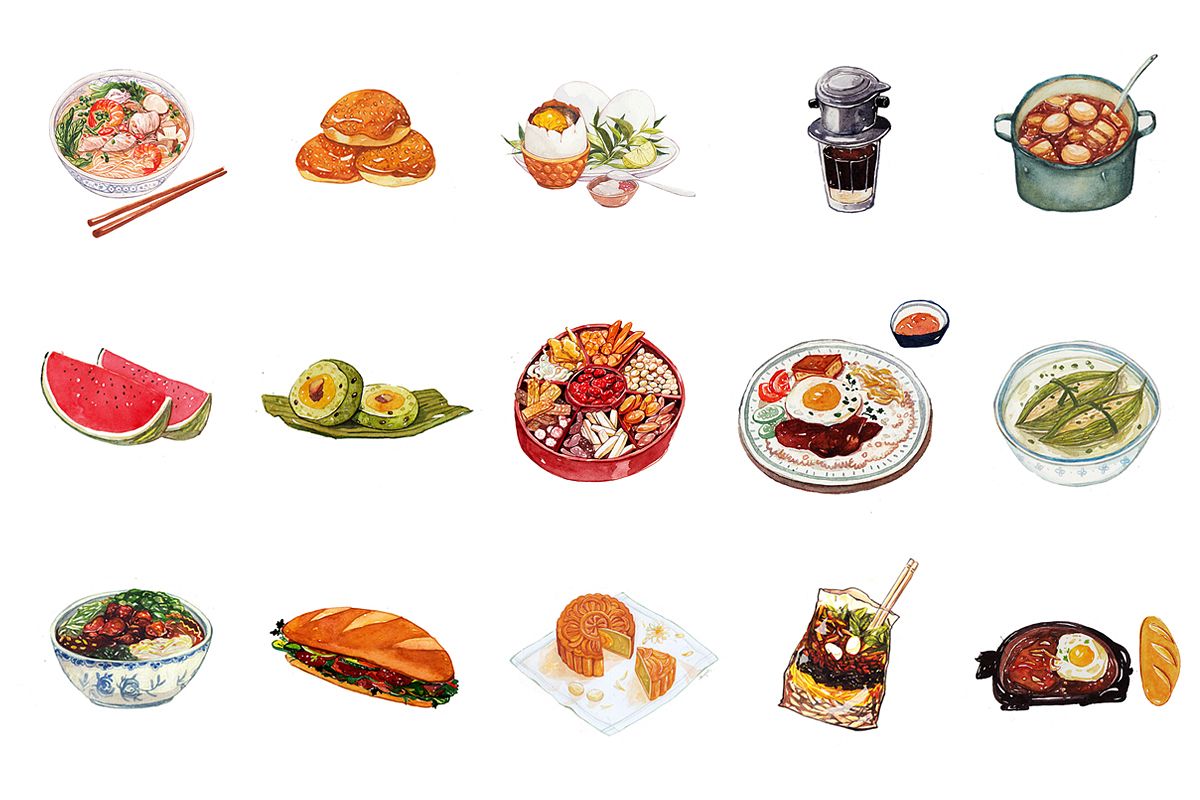 Trong các loại thức ăn em thích, thức ăn nào nên ăn thường xuyên, thức ăn nào em nên hạn chế ăn? Vì sao?
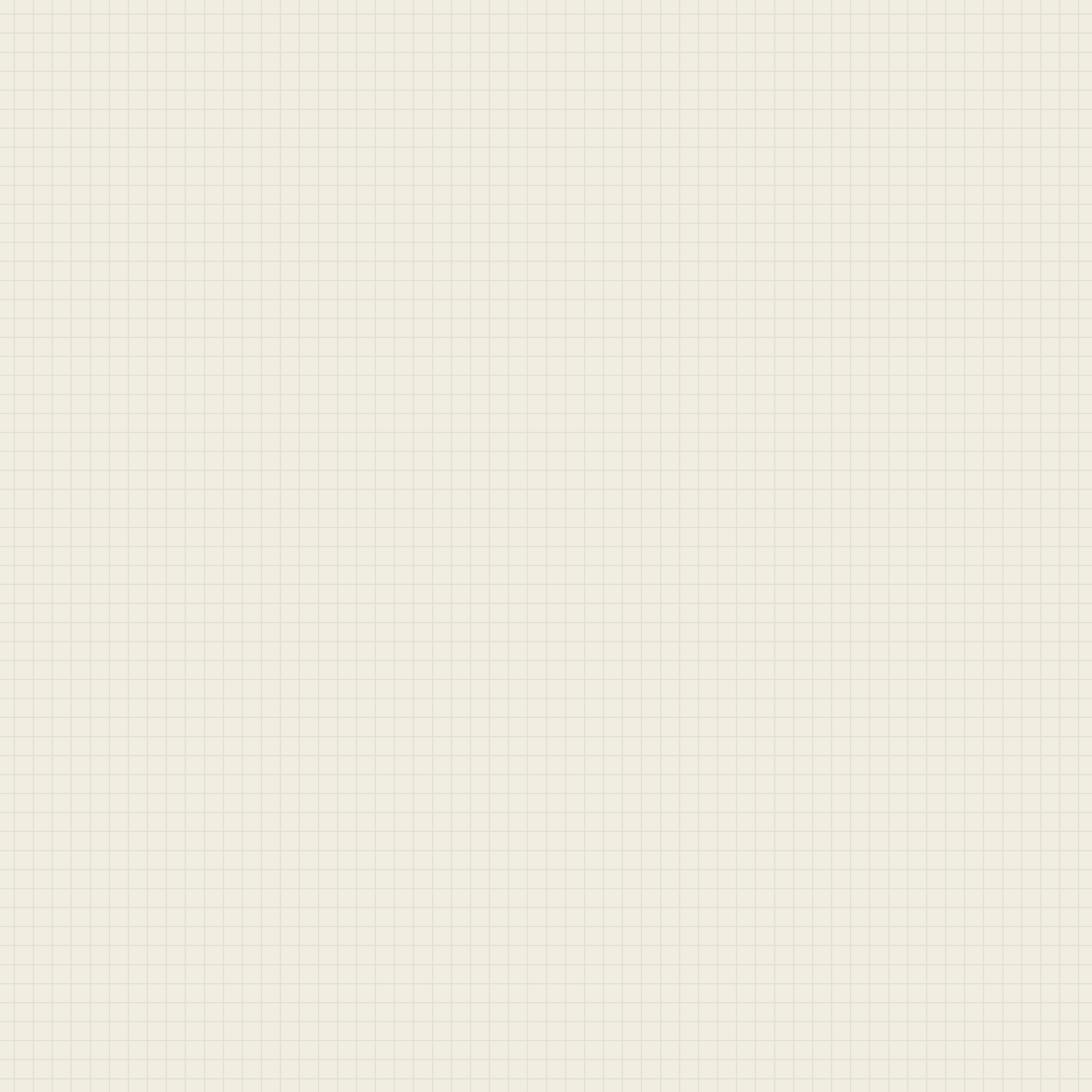 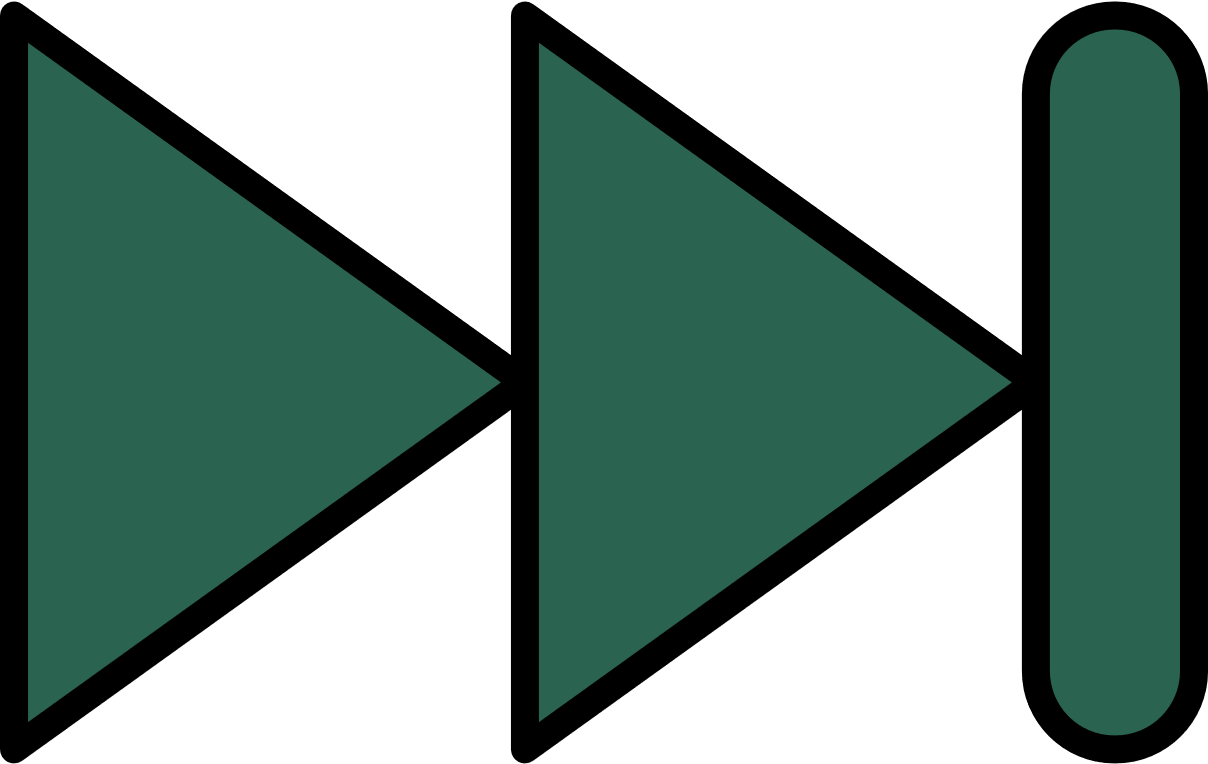 NỘI DUNG BÀI HỌC
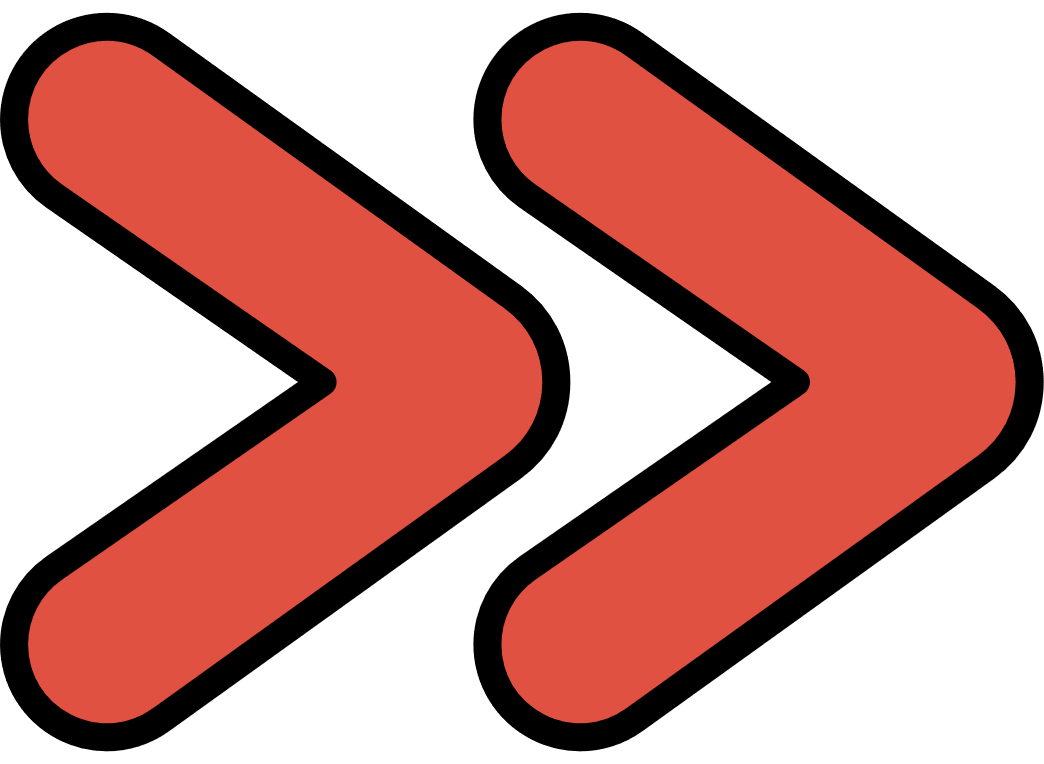 Dinh dưỡng và chế độ dinh dưỡng hợp lí
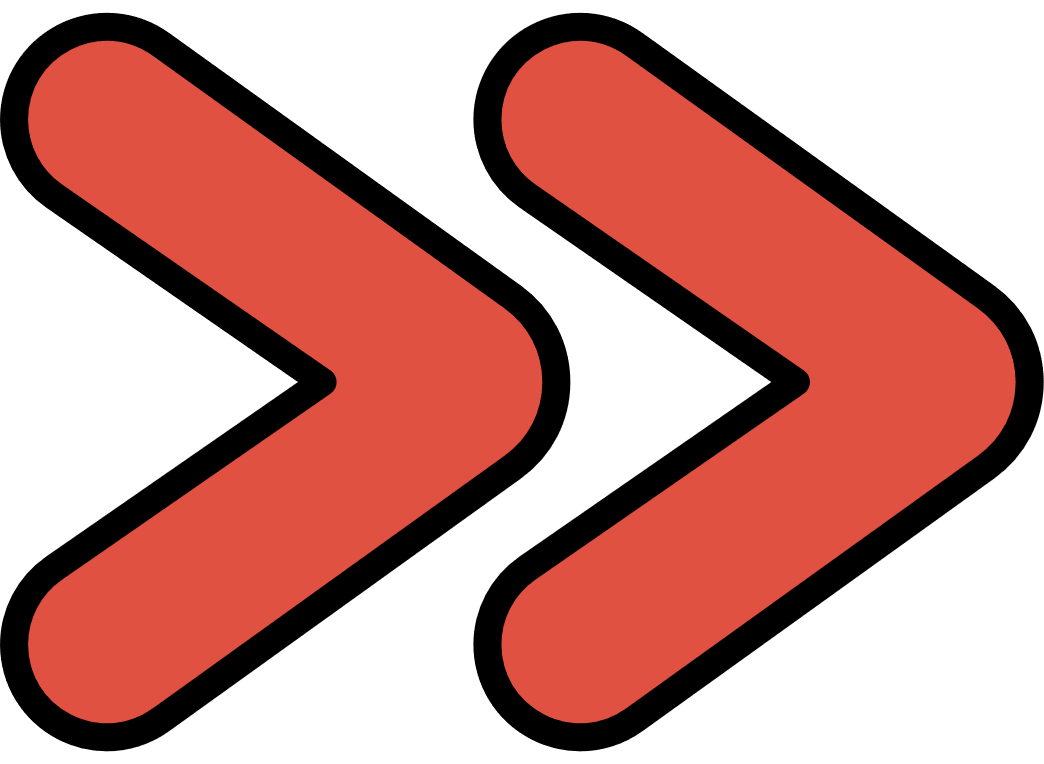 Cấu tạo và chức năng của hệ tiêu hóa
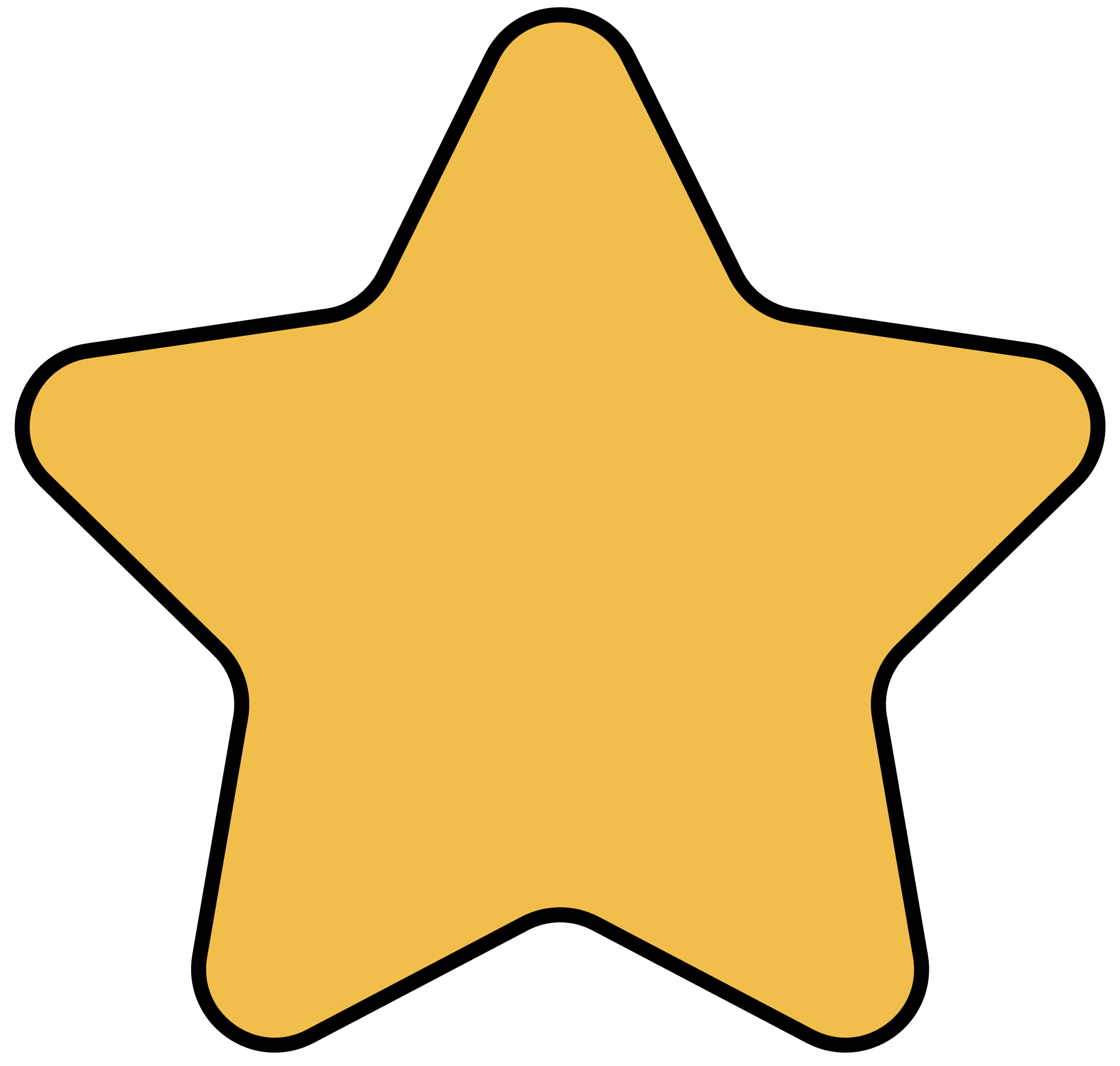 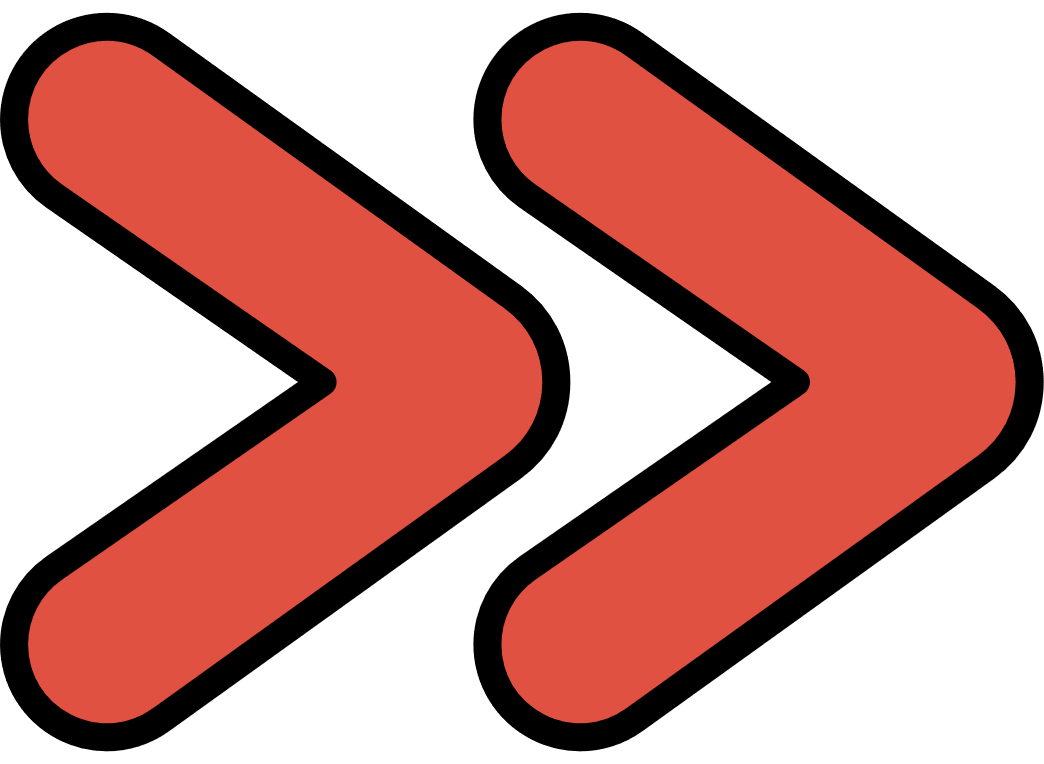 Bảo vệ hệ tiêu hóa
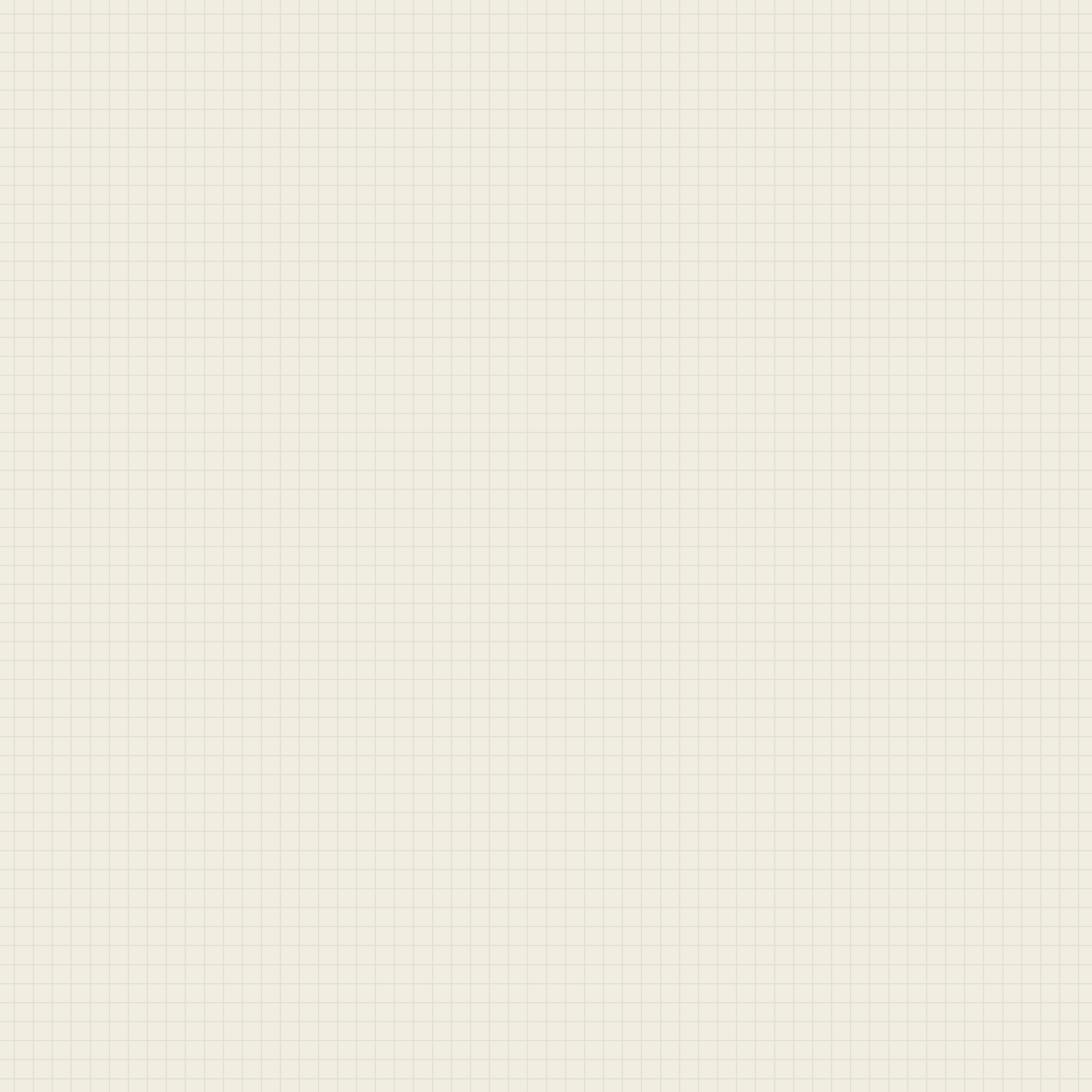 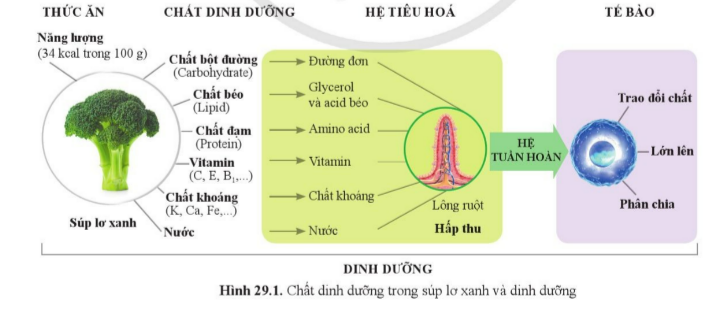 Quan sát hình 29.1, qua quá trình tiêu hóa, những chất dinh dưỡng trong súp lơ xanh được biến đổi thành những chất gì để tế bào và cơ thể có thể hấp thu được?
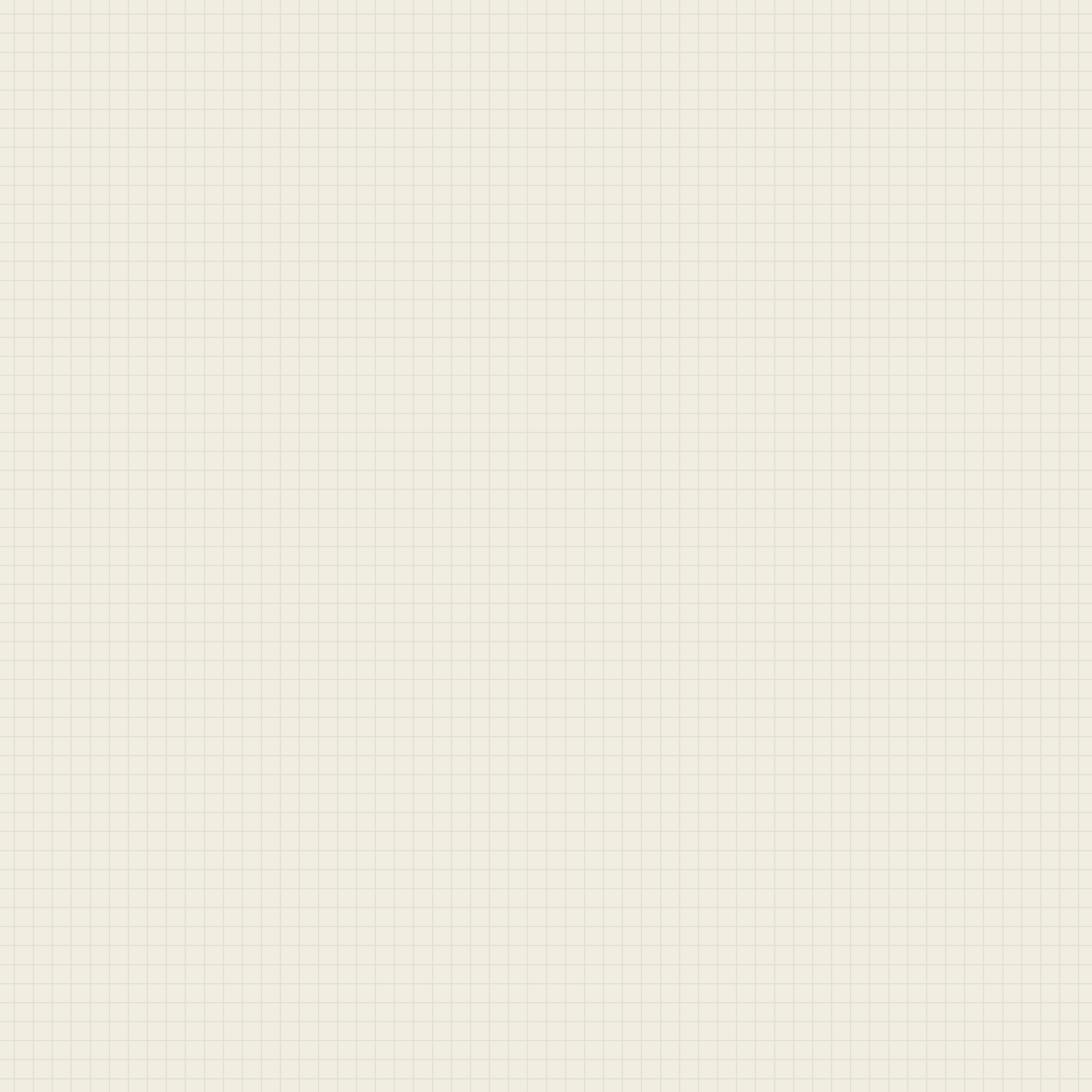 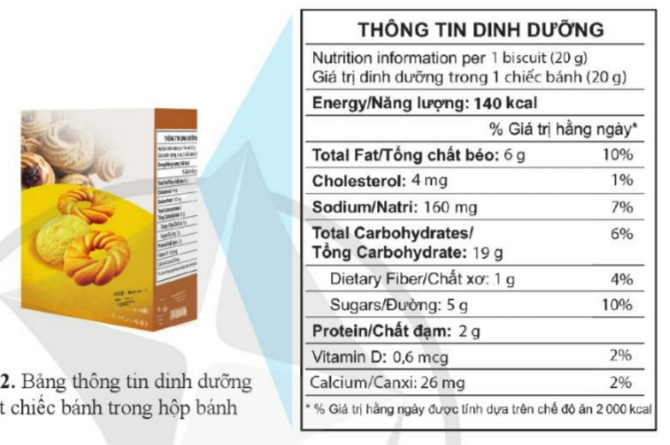 Quan sát hình 29.2 a) Nêu thông tin về các loại chất dinh dưỡng có trong một chiếc bánh. b) Thông tin trong bảng có ý nghĩa gì đối với người tiêu dùng?
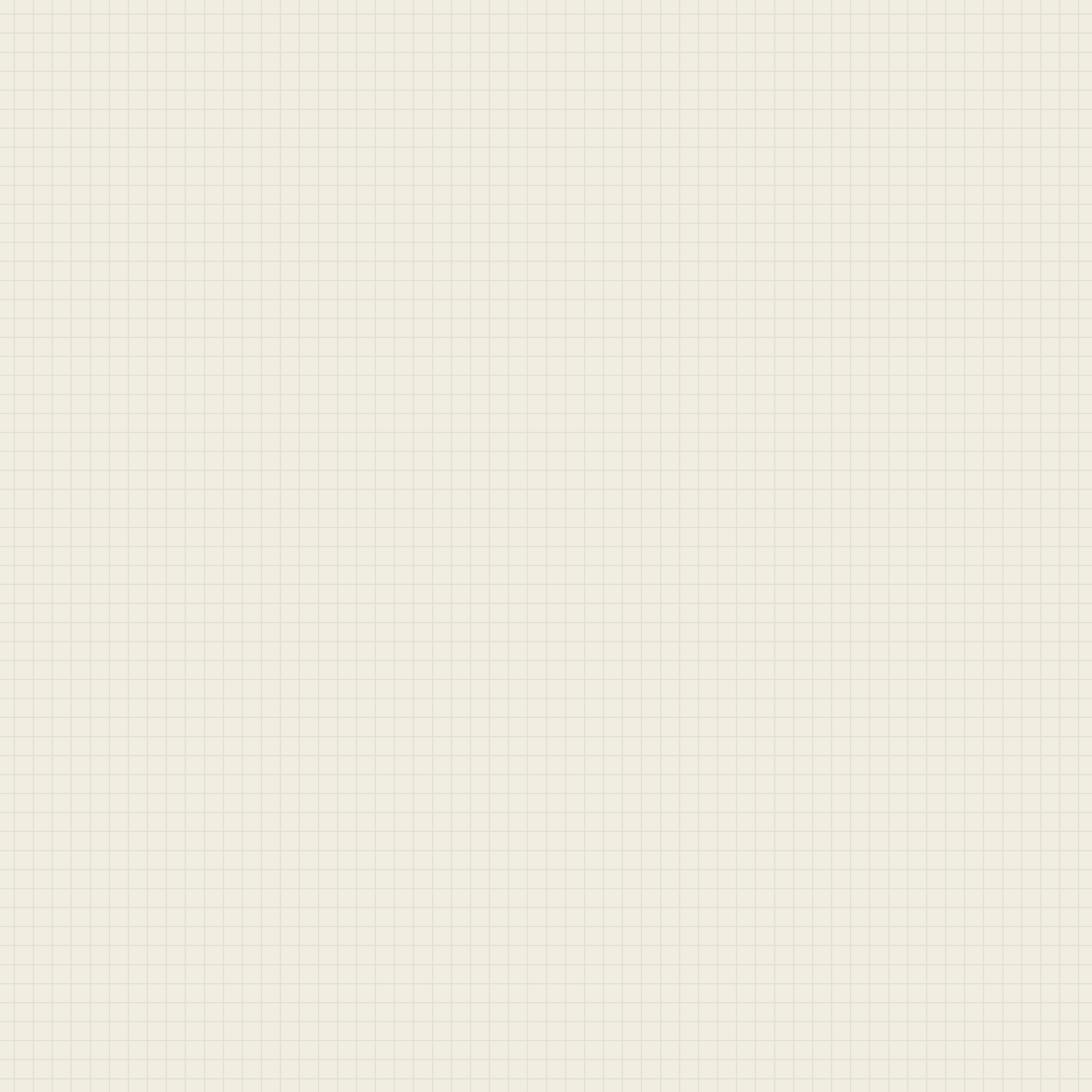 HS tìm hiểu thông tin SGK, quan sát các bao bì thực phẩm (tự chuẩn bị), hoạt động cặp đôi và trả lời các câu hỏi:
1. Bảng 29.1. Thông tin dinh dưỡng của một số loại thực phẩm
2. Theo em trong các sản phẩm trên, sản phẩm nào nên ăn thường xuyên, sản phẩm nào nên ăn hạn chế? Vì sao?
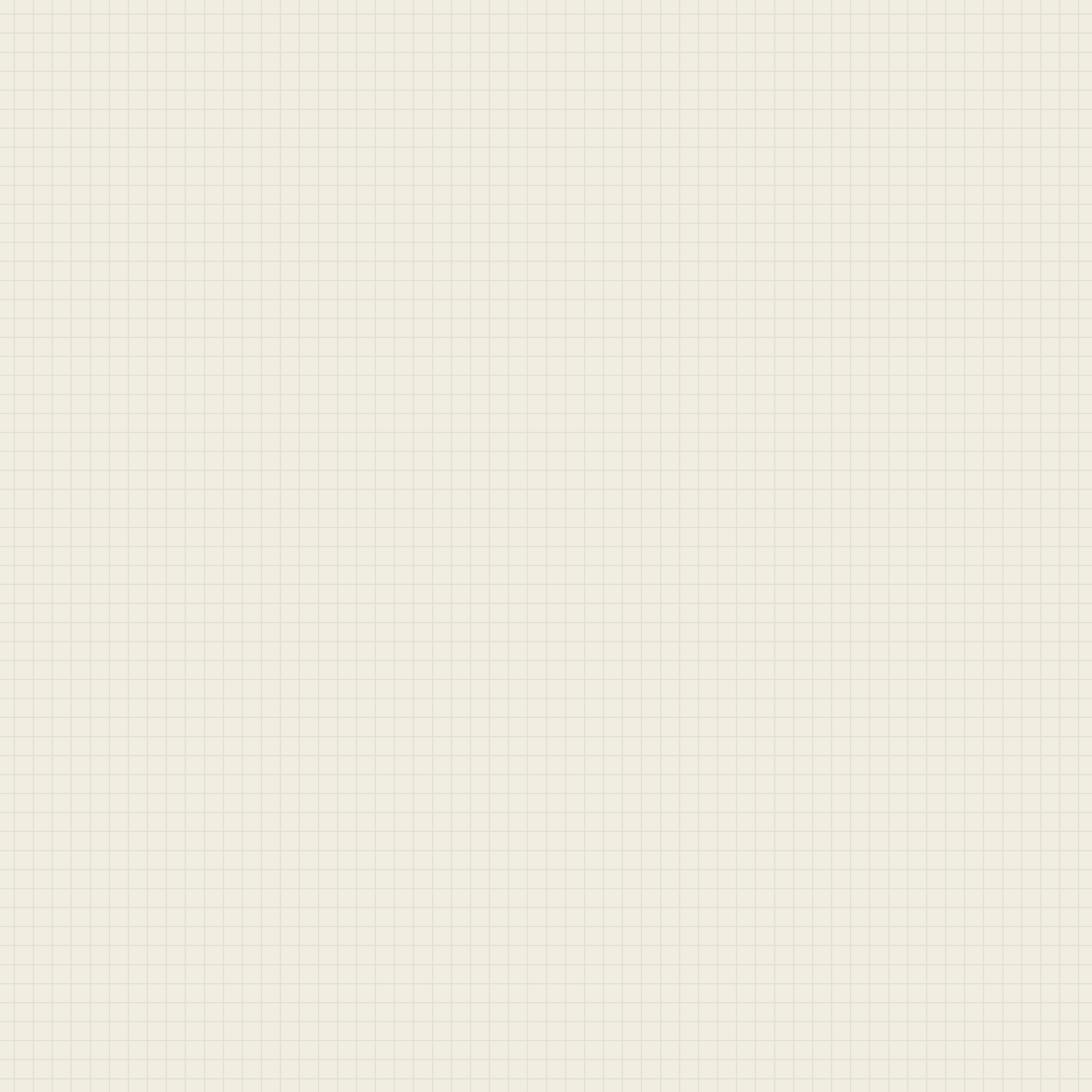 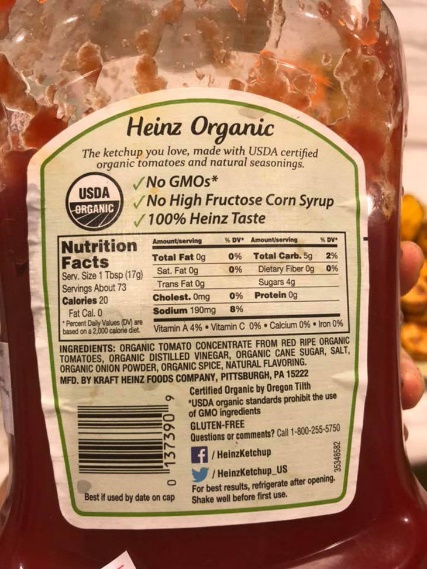 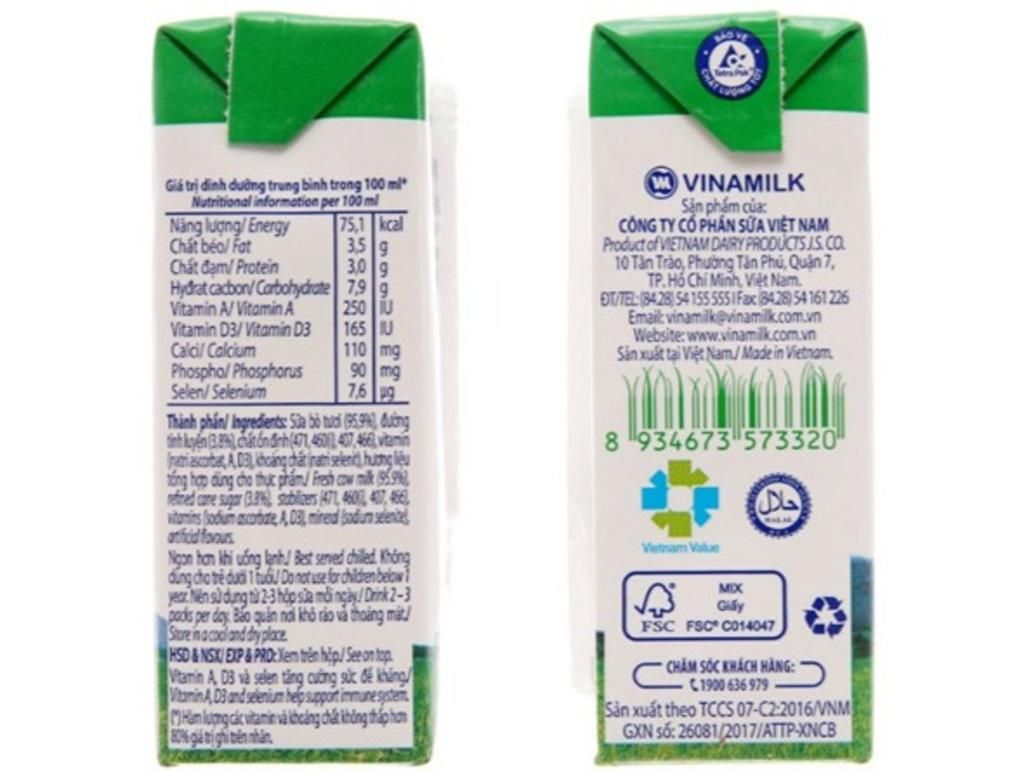 Một số bao bì thực phẩm
Xây dựng chế độ dinh dưỡng hợp lí cho bản thân và những người trong gia đình em.
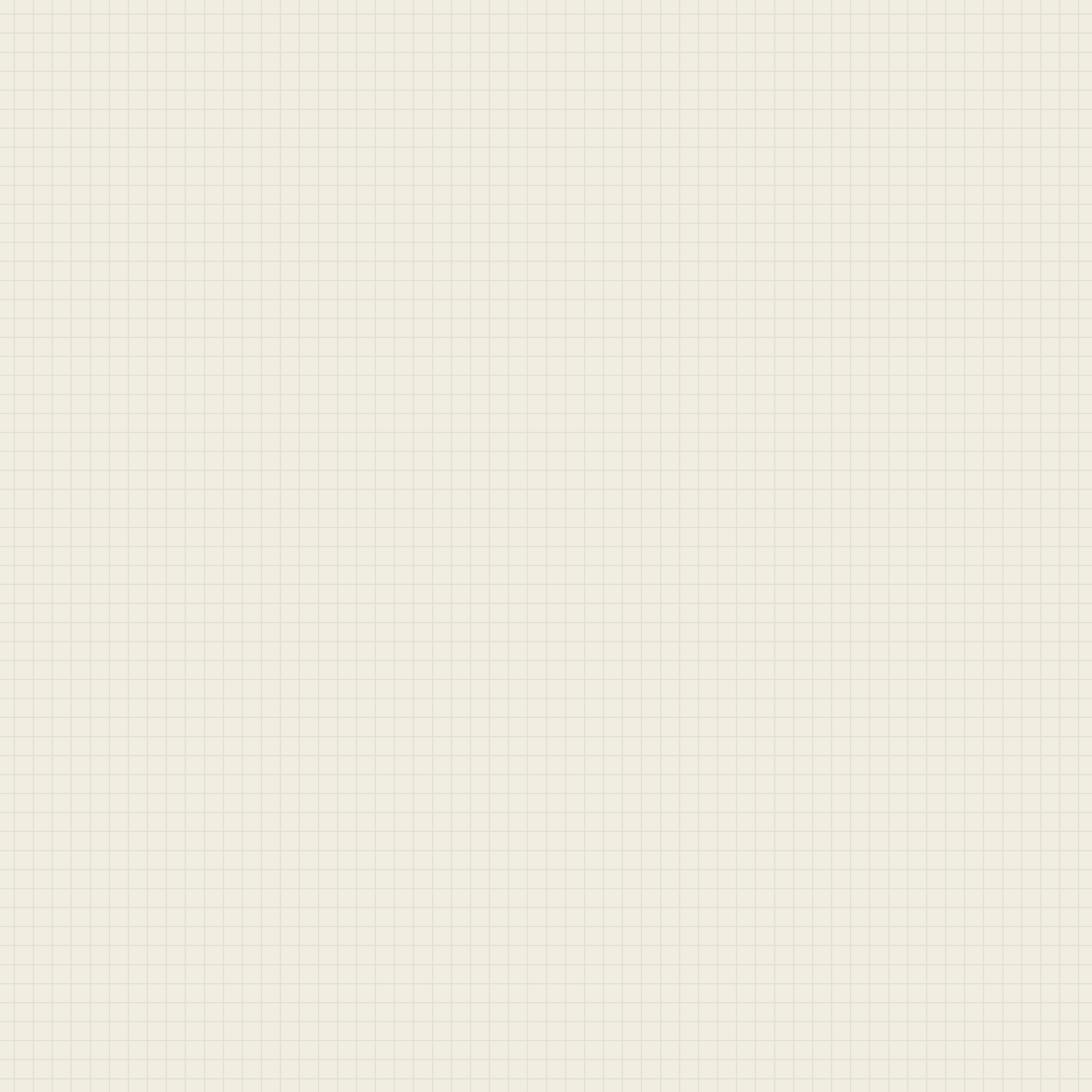 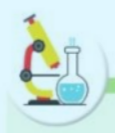 Hướng dẫn các bước xây dựng khẩu phần
* Bước 1: Kẻ bảng theo mẫu
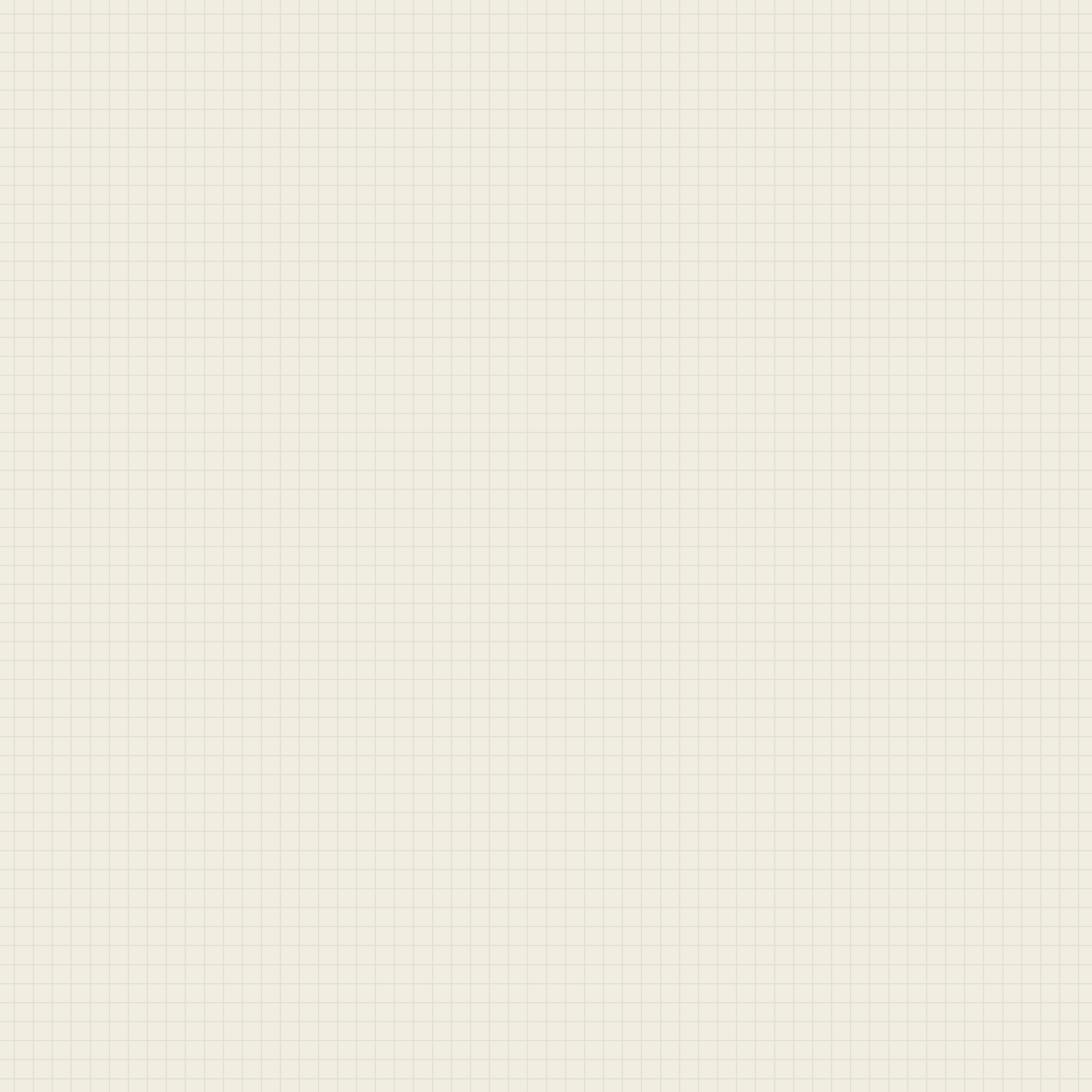 * Bước 2. Điền tên thực phẩm và xác định lượng thực phẩm ăn được.X là khối lượng cung cấpY là lượng thải bỏ, Y = X × tỉ lệ thải bỏ (GV hướng dẫn tra cứu tỉ lệ thải bỏ)Z là lượng thực phẩm ăn được, Z = X – Y
* Bước 3. Xác định giá trị dinh dưỡng của các loại thực phẩm (GV hướng dẫn tra cứu và tính toán)
* Bước 4. Đánh giá chất lượng của khẩu phần, từ đó điều chỉnh chế độ ăn uống cho thích hợp.
* Bước 5. Báo cáo kết quả sau khi đã điều chỉnh khẩu phần.
HƯỚNG DẪN VỀ NHÀ
XÂY DỰNG MỘT KHẨU PHẦN ĂN VÀ BÁO CÁO TRƯỚC LỚP THEO NHÓM
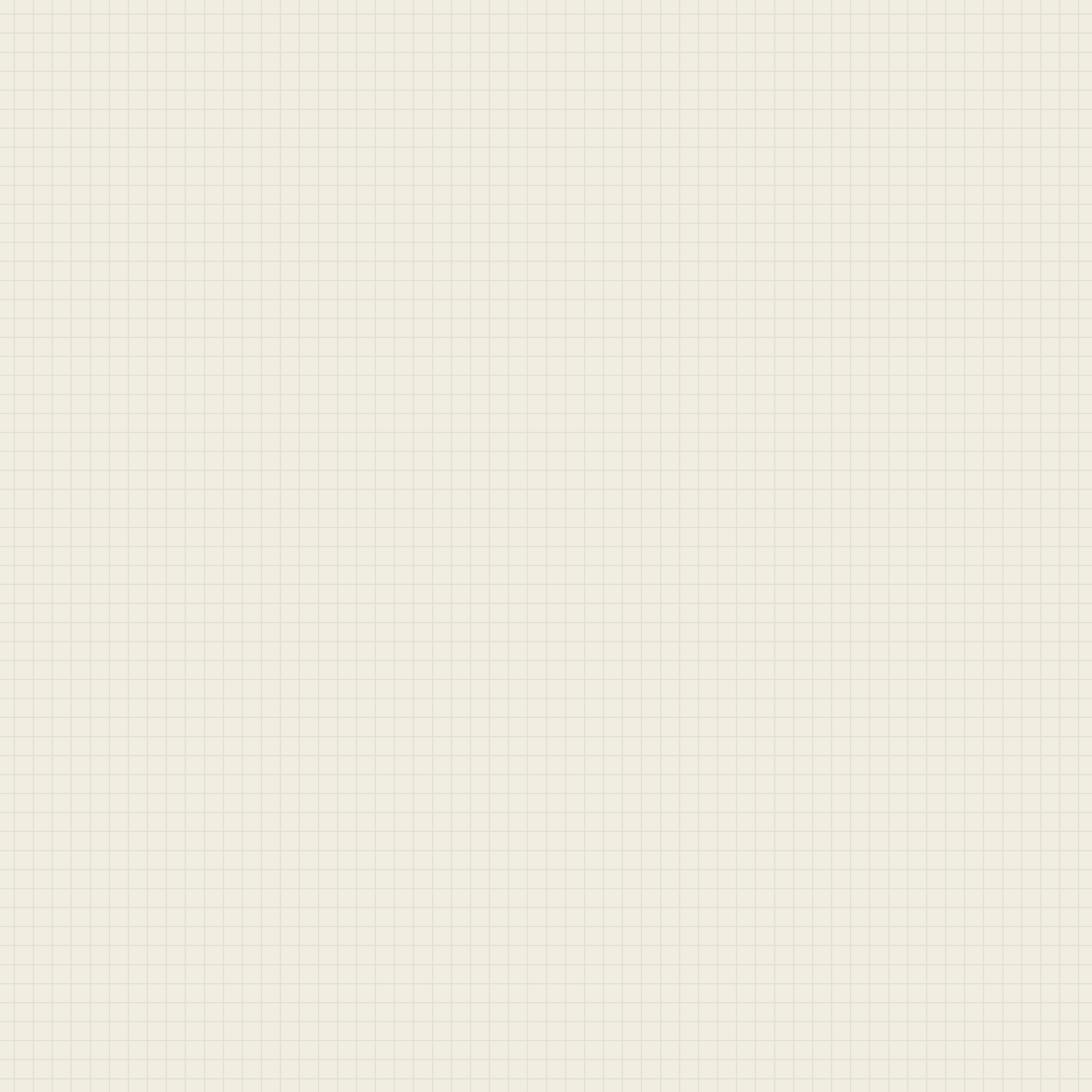 Tiết 2
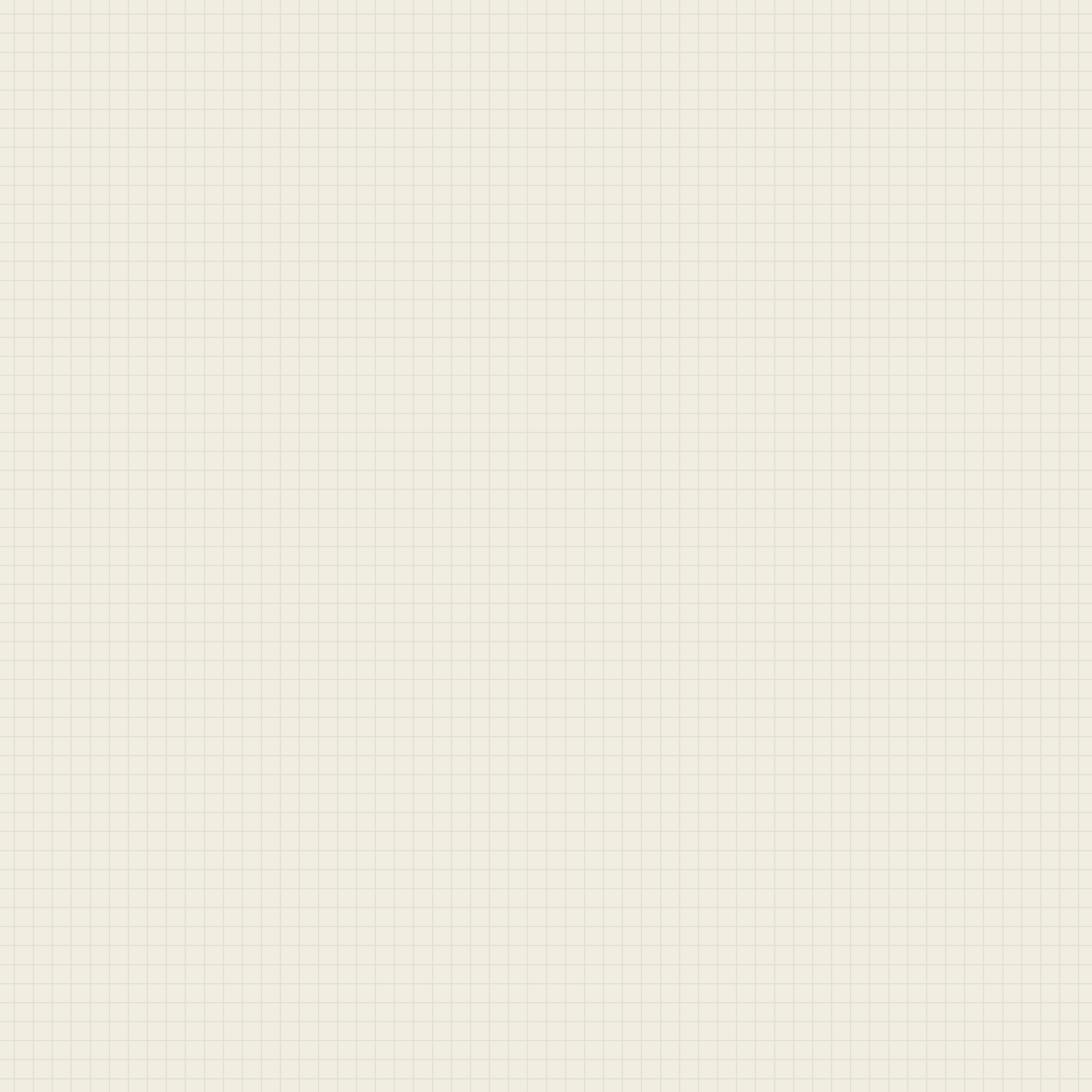 II. CẤU TẠO VÀ CHỨC NĂNG CỦA HỆ TIÊU HÓA
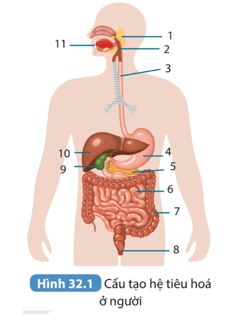 Tuyến nước bọt
Khoang miệng
Hãy xác định các cơ quan của hệ tiêu hóa.
Họng (hầu)
Thực quản
Dạ dày
Gan
Tuyến tụy
Túi mật
Ruột non
Ruột già
Hậu môn
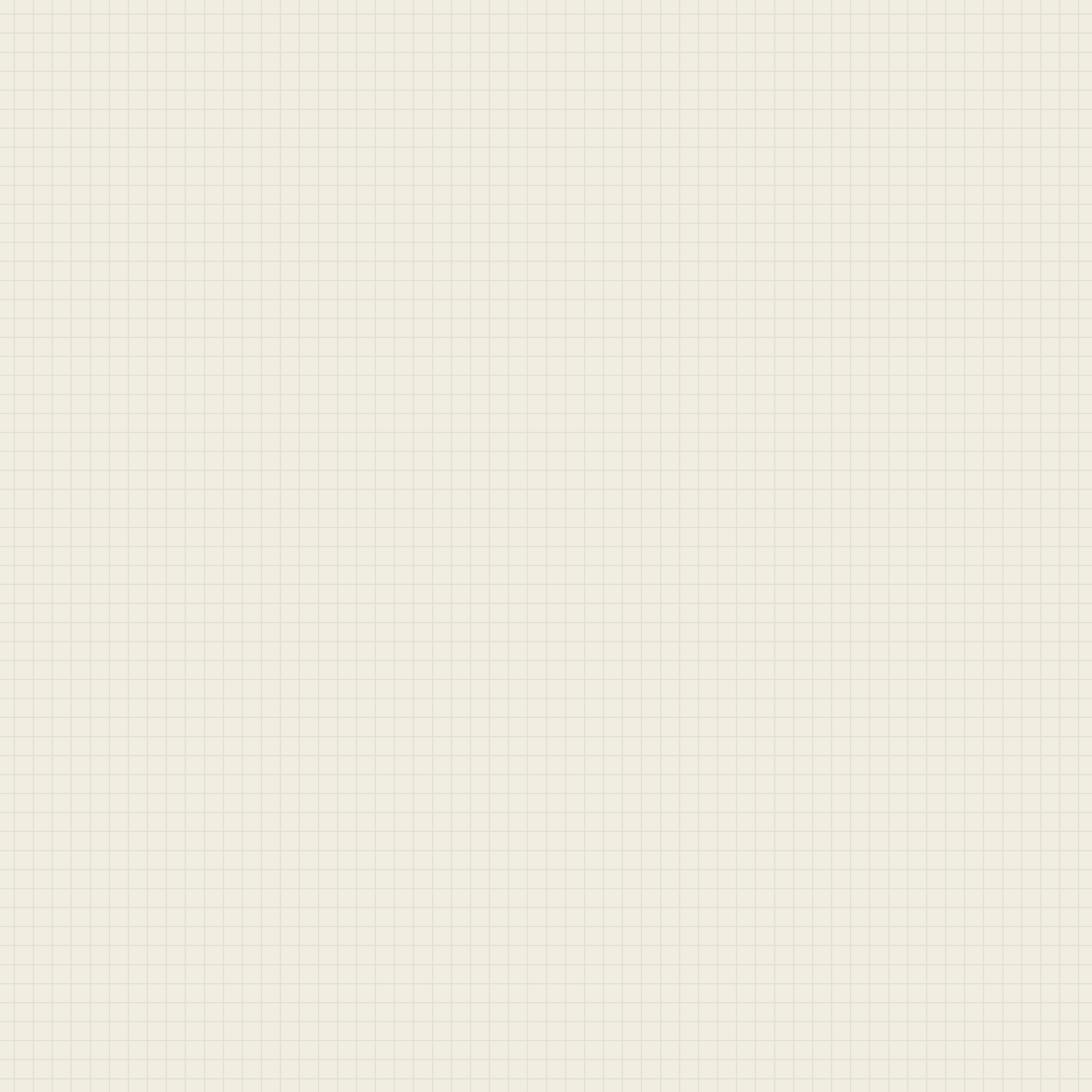 Theo dõi video, nêu chức năng của mỗi cơ quan và sự phối hợp các cơ quan của hệ tiêu hoá.
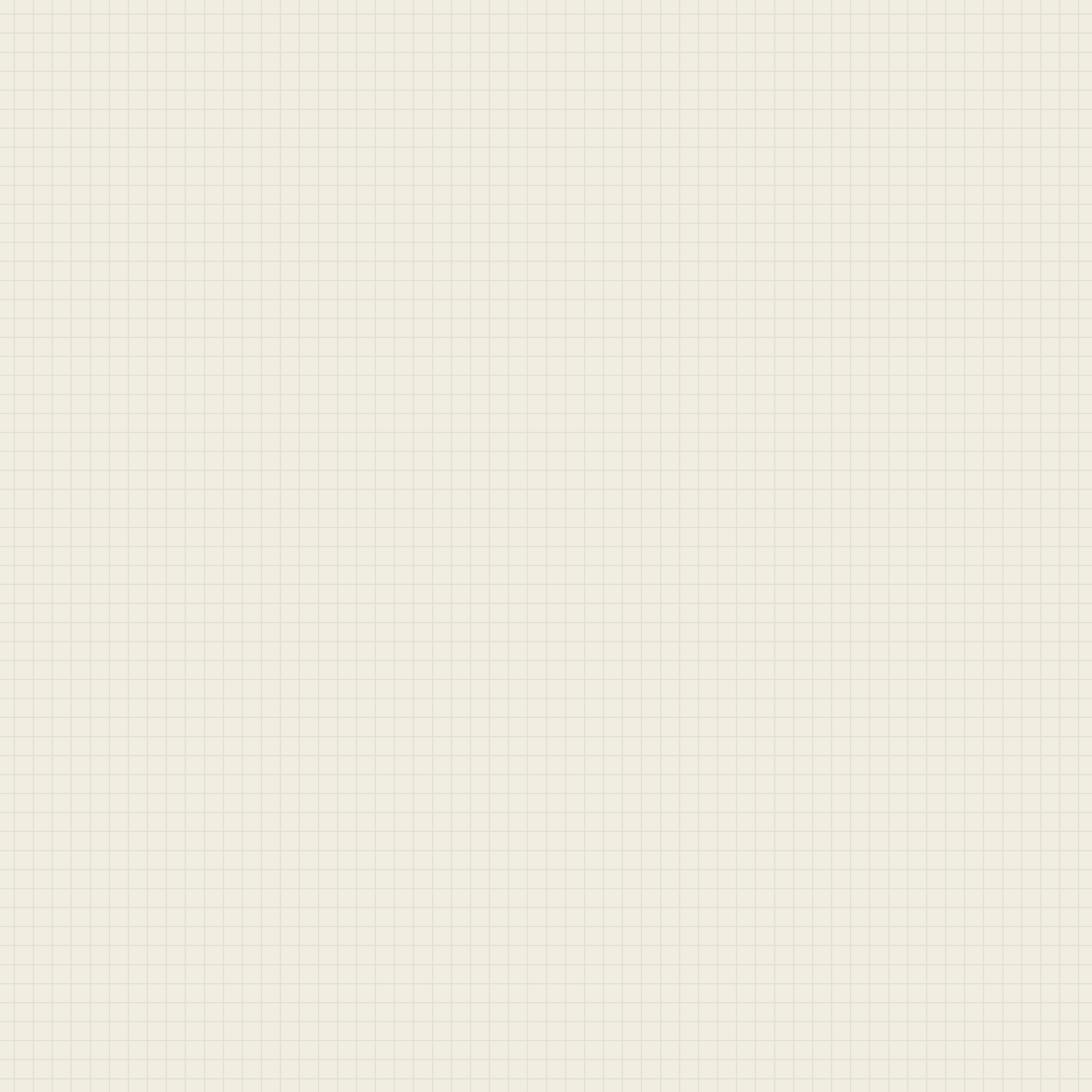 III. BẢO VỆ HỆ TIÊU HÓA
Theo dõi video, thảo luận nhóm, hoàn thành phiếu học tập số 1
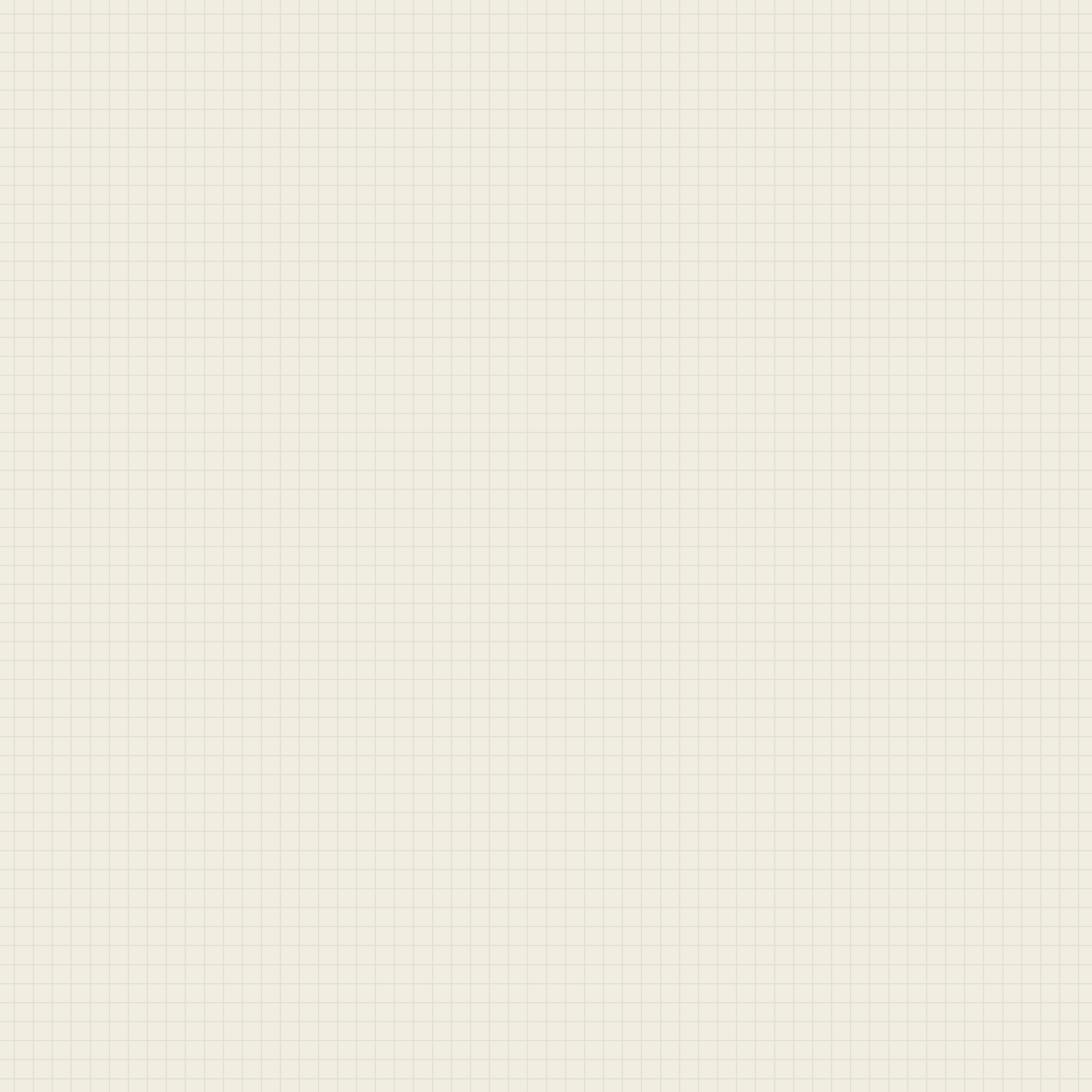 PHIẾU HỌC TẬP 1
a) Một số nguyên nhân gây mất an toàn vệ sinh thực phẩm:
………………………………………………………………………………………………………………………………………………………………………………………………………………………………………………………………………………………………………
b) Một số biện pháp giữ an toàn vệ sinh thực phẩm trong khâu sản xuất, vận chuyển, bảo quản, sử dụng và chế biến:
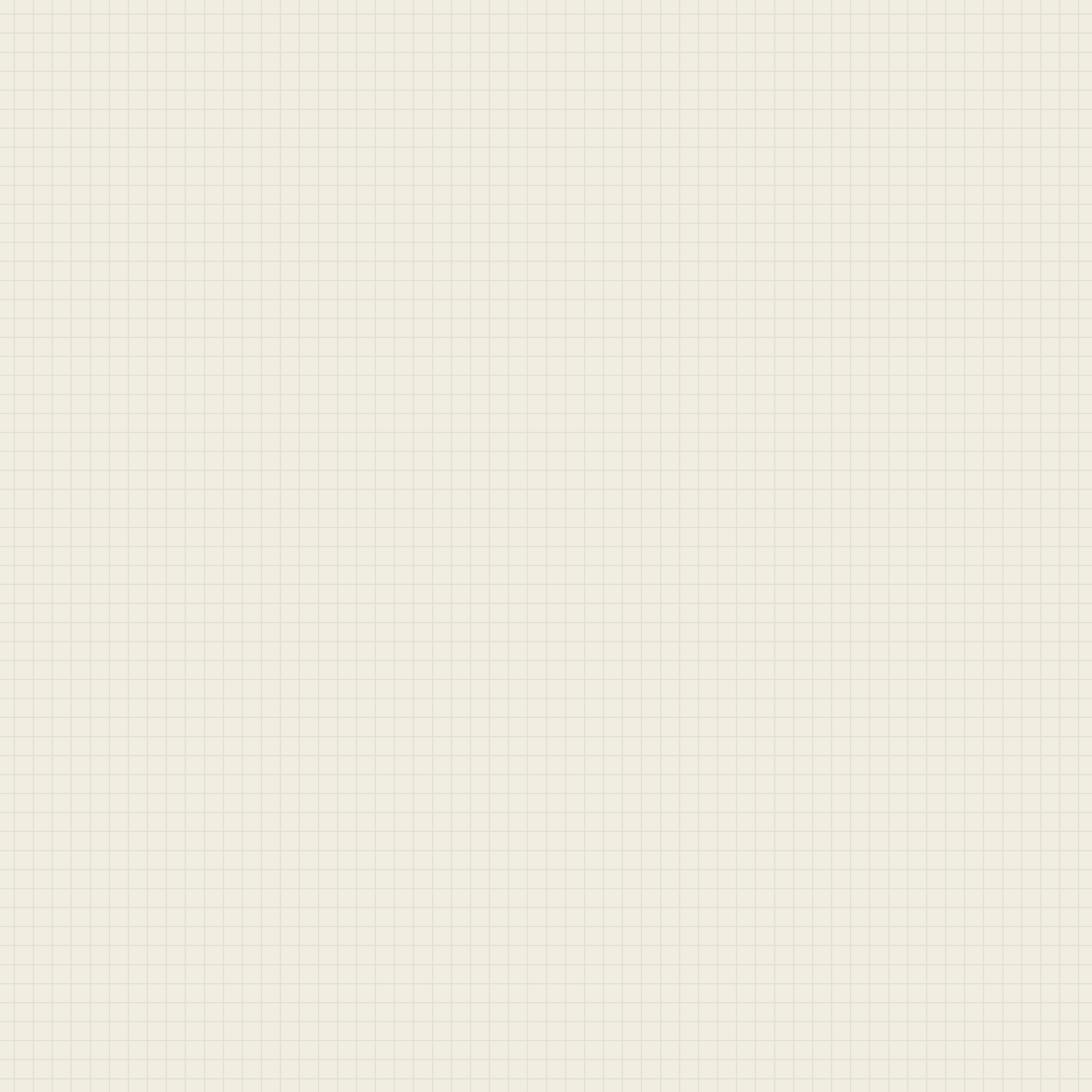 HƯỚNG DẪN TRẢ LỜI PHIẾU HỌC TẬP 1
a) Một số nguyên nhân gây mất an toàn vệ sinh thực phẩm:
- Thực phẩm bị biến chất, ôi thiu, nấm mốc.
- Thực phẩm chứa chất phụ gia, chất bảo quản.
- Thực phẩm bị nhiễm các chất độc hóa học, các kim loại nặng như chì, thủy ngân,…
Thực phẩm có chứa các độc tố tự nhiên như cá nóc, nấm có độc, lá ngón,…
b) Một số biện pháp giữ an toàn vệ sinh thực phẩm trong khâu sản xuất, vận chuyển, bảo quản, sử dụng và chế biến:
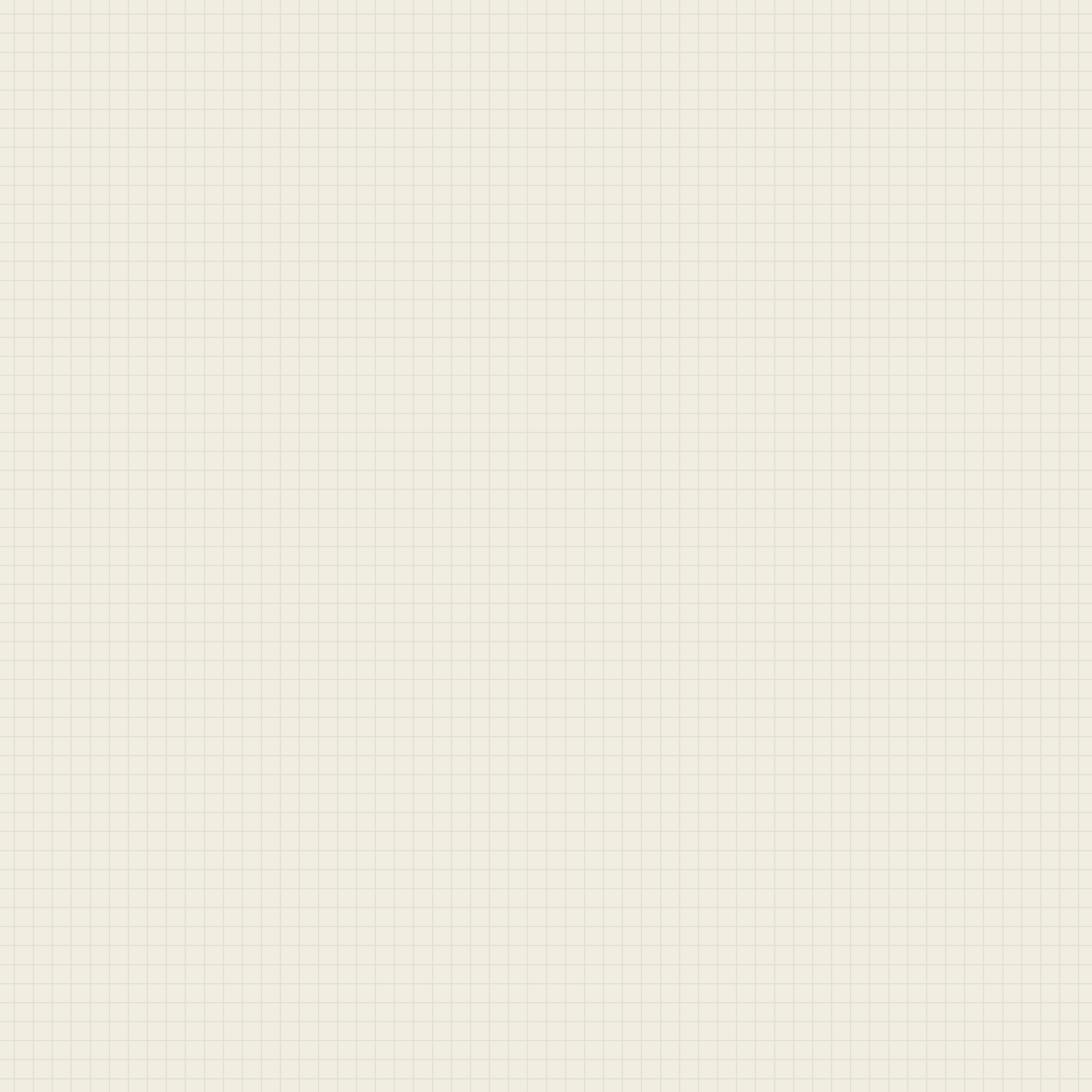 PHIẾU HỌC TẬP 2
a) Tên và nguyên nhân một số bệnh về tiêu hóa:
b) Biện pháp phòng một số bệnh về tiêu hóa:
……………………………………………………………………
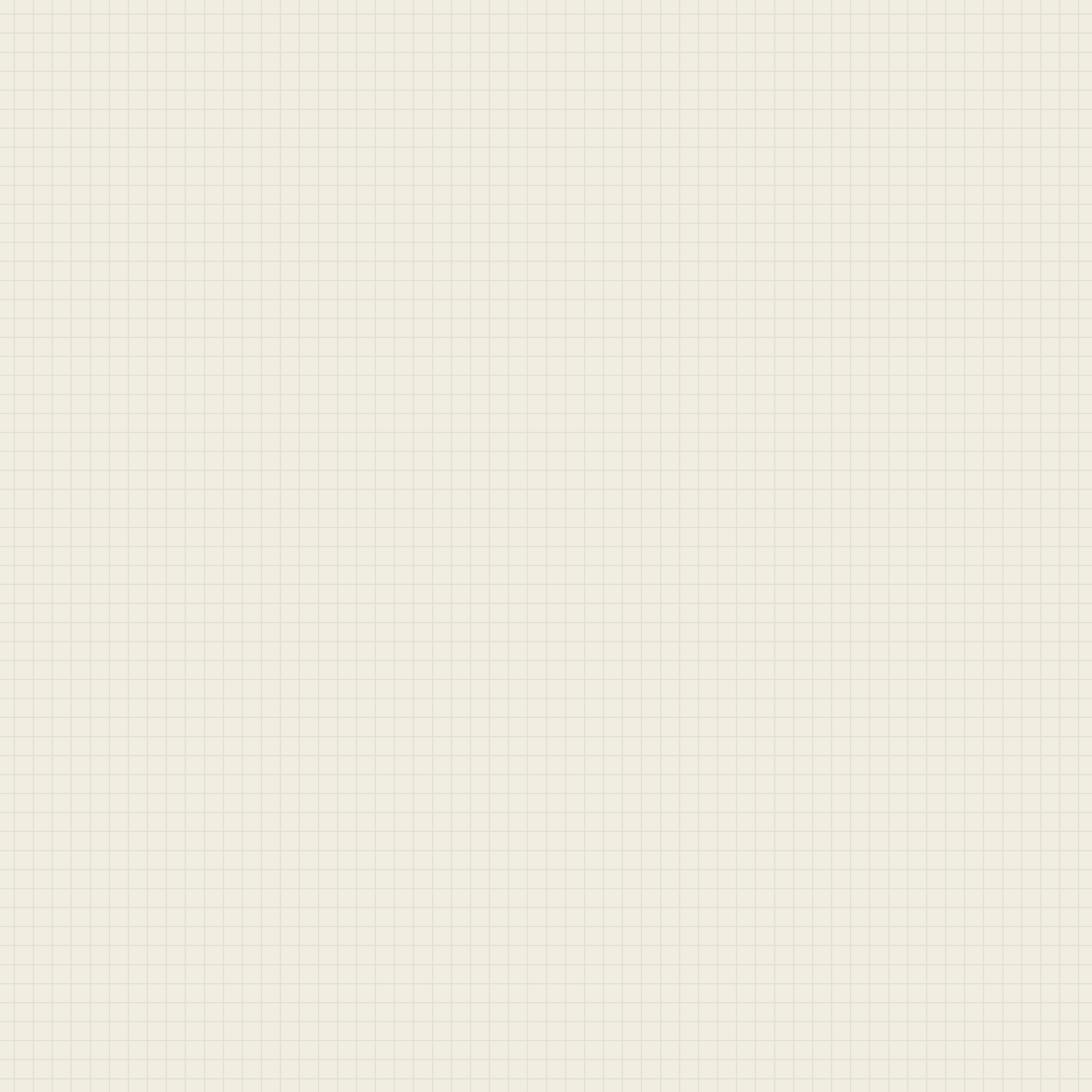 HƯỚNG DẪN TRẢ LỜI PHIẾU HỌC TẬP 2
a) Tên và nguyên nhân một số bệnh về tiêu hóa:
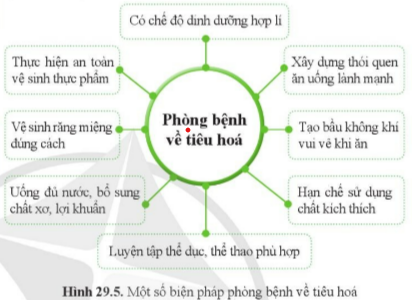 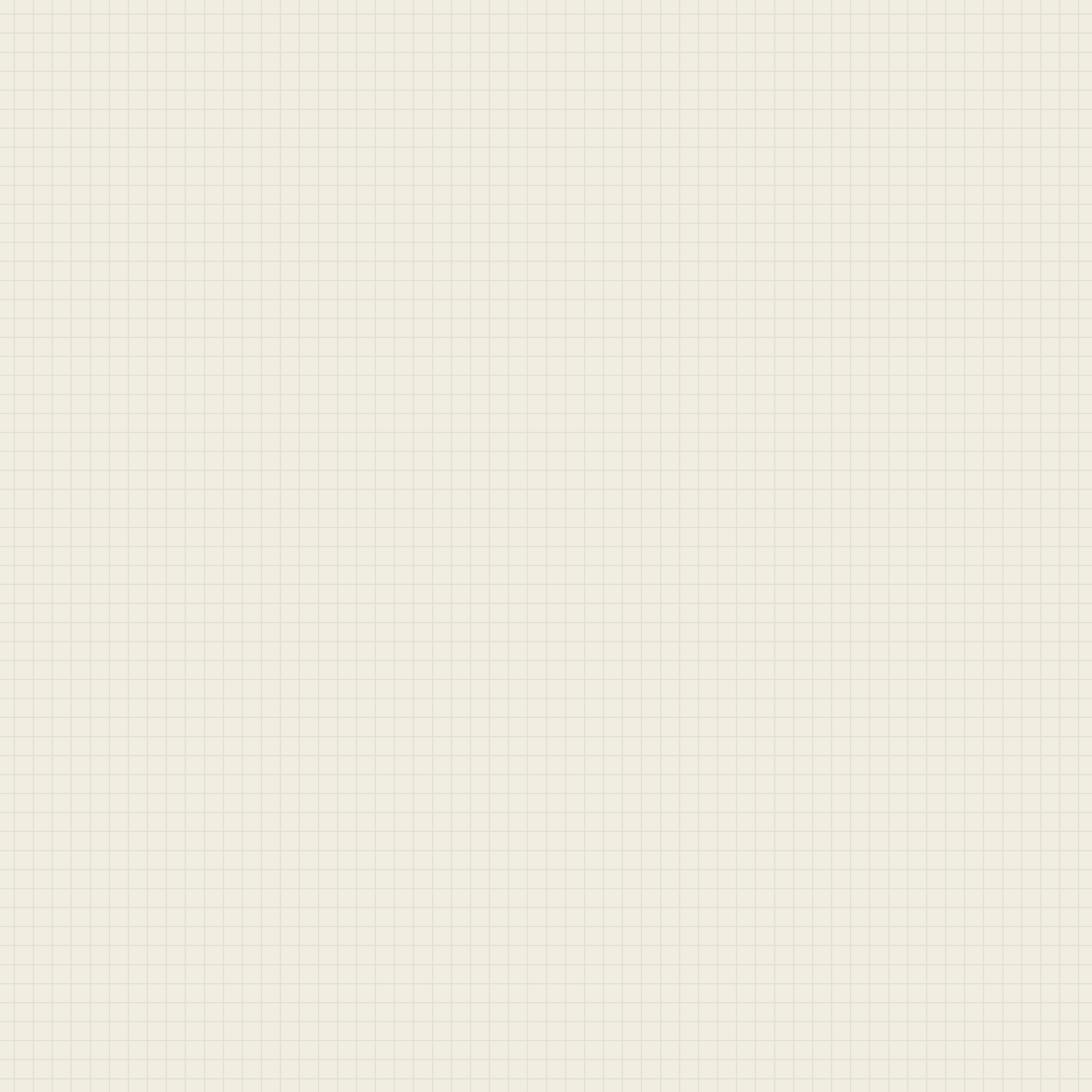 DỰ ÁN: Điều tra tỉ lệ mắc bệnh sâu răng ở trường em.
Bước 1. Xác định vấn đề cần điều tra và chuẩn bị mẫu phiếu điều tra.
PHIẾU ĐIỀU TRA TỈ LỆ MẮC BỆNH SÂU RĂNG Ở TRƯỜNG EM
Bước 2. Thực hiện điều tra ở trường học.
Bước 3. Tính tỉ lệ mắc bệnh sâu răng = số HS mắc/tổng số HS điều tra.
Bước 4. Viết báo cáo nhận xét về tỉ lệ HS mắc bệnh sâu răng; đề xuất một số cách phòng tránh.
HƯỚNG DẪN VỀ NHÀ
- HS thực hiện dự án theo nhóm.
Hình thức trình bày: Tranh ảnh, Bài thuyết trình powerpoint.
Thời gian: tiết học sau đại diện nhóm báo cáo trước lớp.
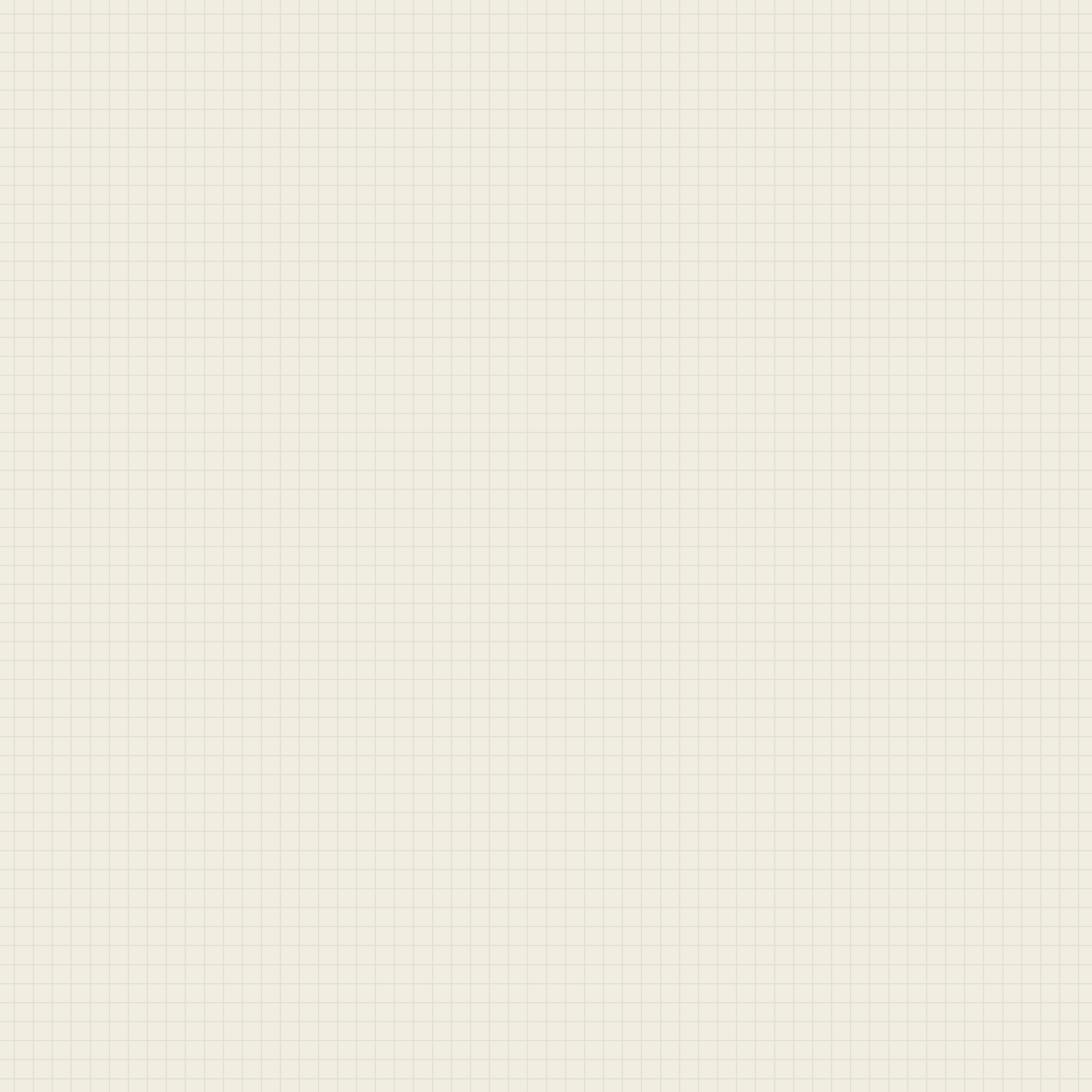 Tiết 3
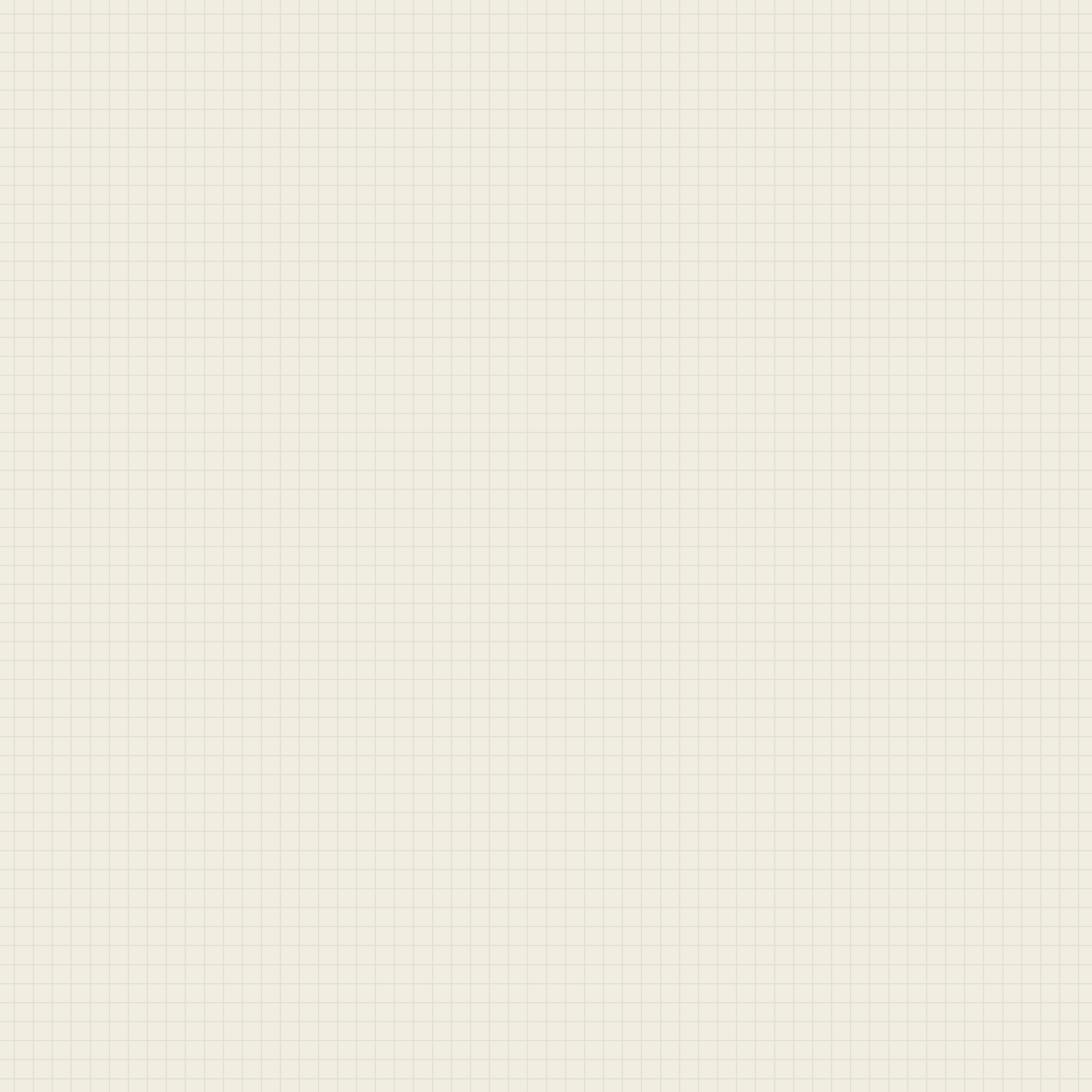 Nhóm học sinh trình bày dự án
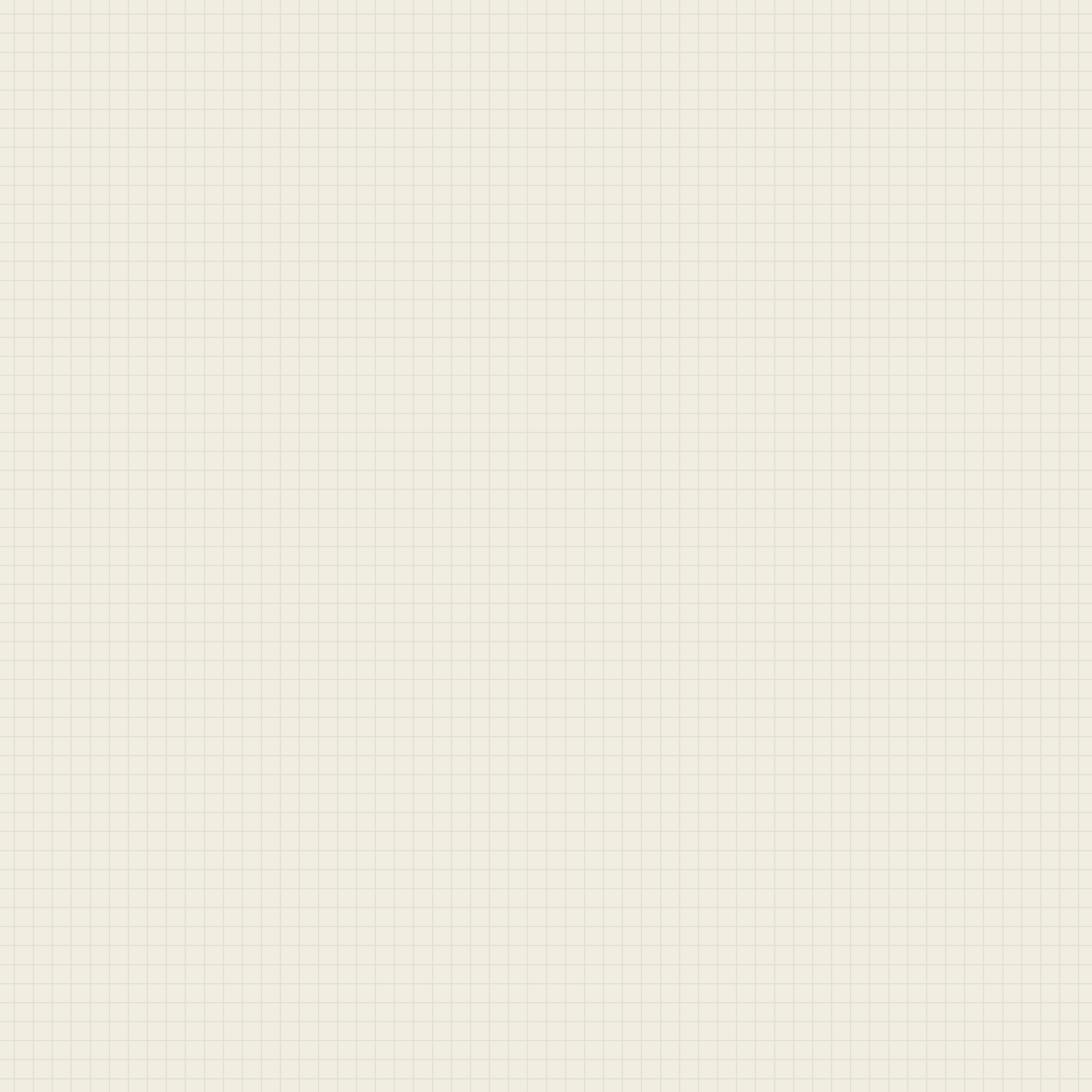 LUYỆN TẬP
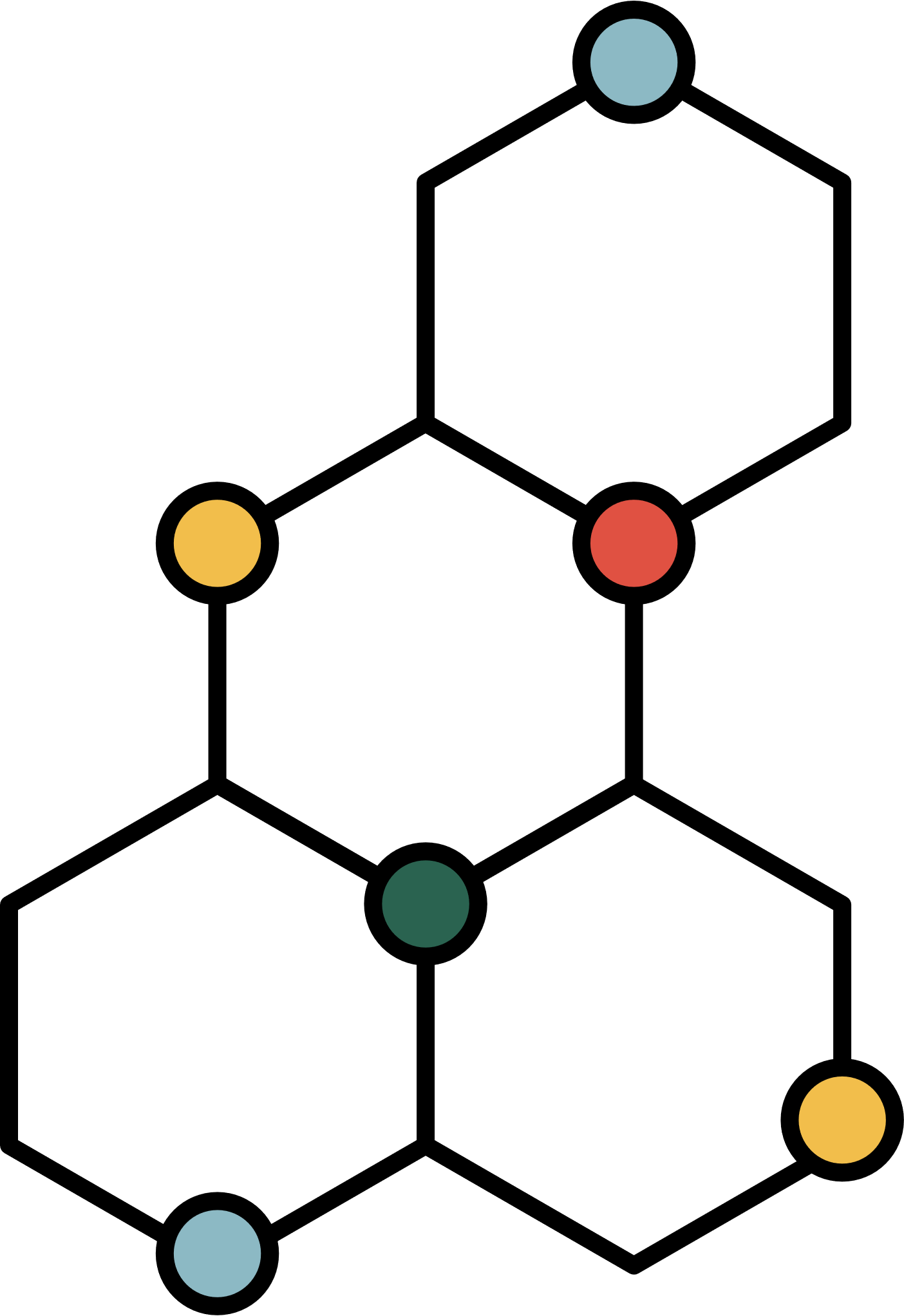 Trò chơi “Nhanh như chớp”
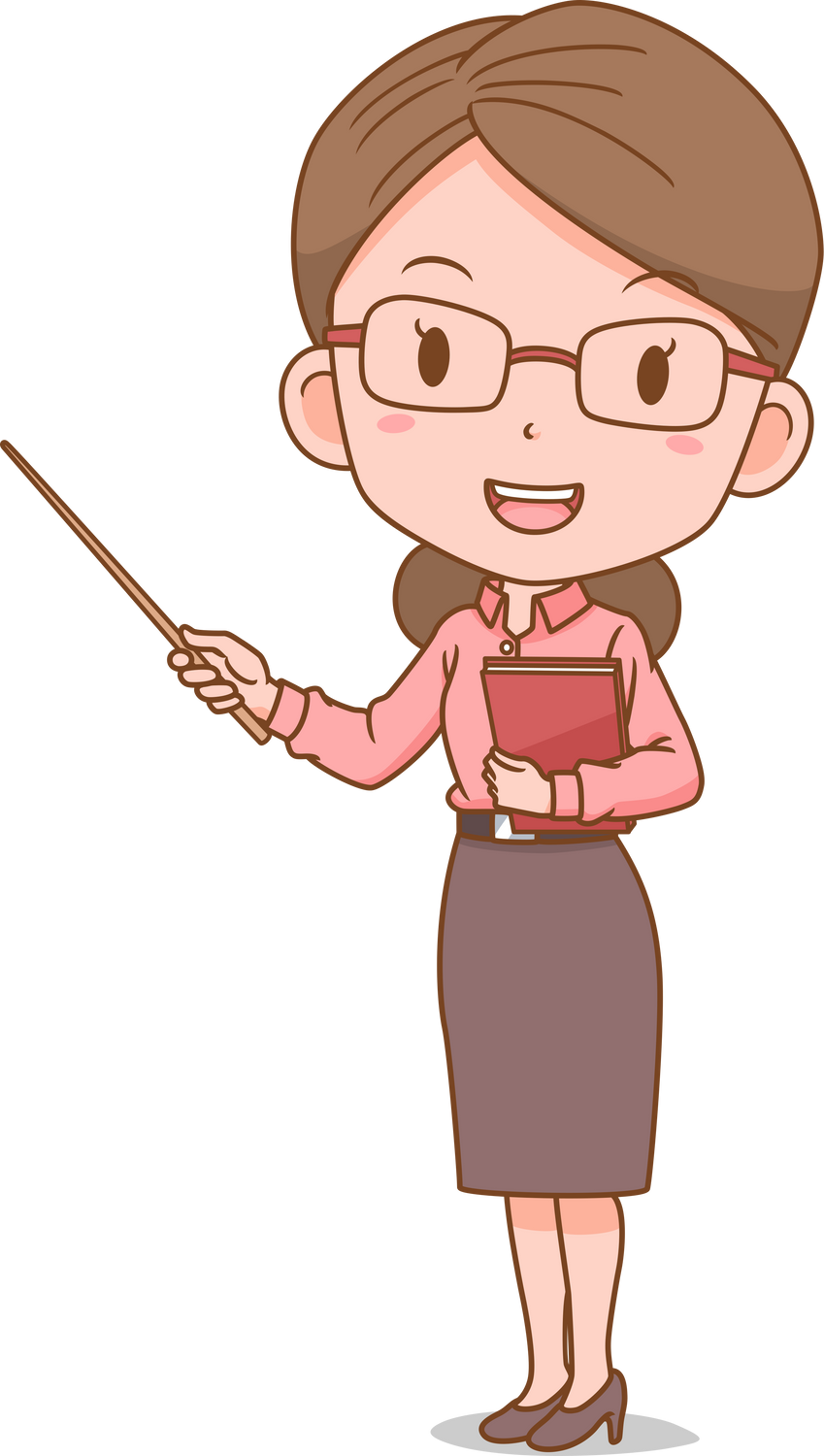 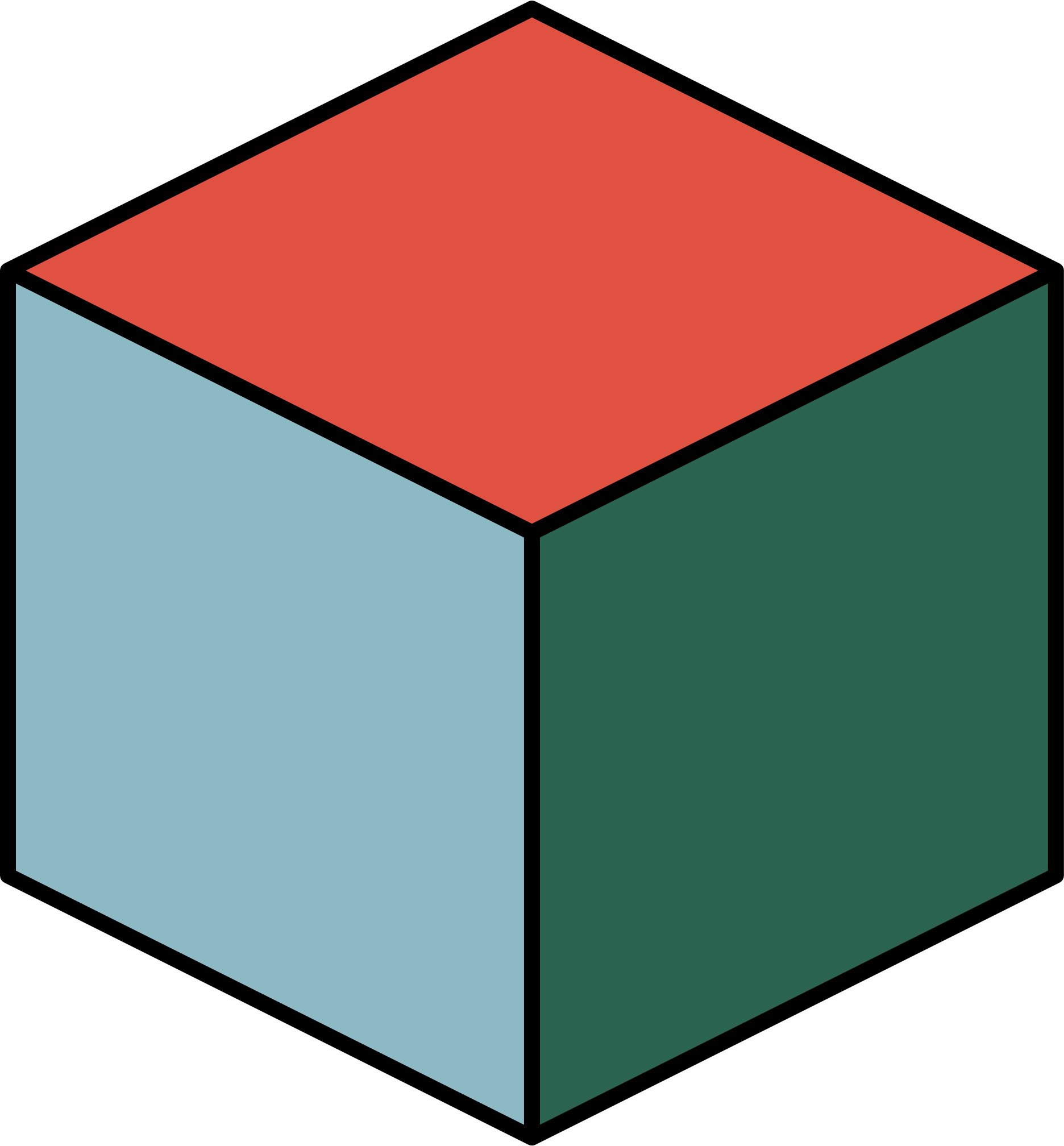 Các nhóm chất dinh dưỡng cần thiết cho cơ thể gồm:
Câu 1:
A. thịt, cá, trứng, sữa.
B. thịt, cá, rau, hải sản, nước.
C. carbohydrate, canxi, chất xơ, vitamin và chất khoáng.
D. carbohydrate, protein, chất béo, vitamin và chất khoáng.
[Speaker Notes: Bấm nút “Back” để quay lại slide trò chơi.]
Enzyme amilase của tuyến nước bọt có chức năng gì?
Câu 2:
A. biến đổi một phần tinh bột trong thức ăn.
B. biến đổi một phần vitamin trong thức ăn.
C. biến đổi một phần protein trong thức ăn.
D. biến đổi một phần lipid trong thức ăn.
[Speaker Notes: Bấm nút “Back” để quay lại slide trò chơi.]
Tại dạ dày chủ yếu xảy ra hoạt động nào sau đây?
Câu 3:
A. Hấp thụ lại nước
B. Hấp thụ các chất dinh dưỡng
C. Dự trữ, nghiền, đảo trộn thức ăn
D. Cử động để đẩy thức ăn xuống trực tràng
[Speaker Notes: Bấm nút “Back” để quay lại slide trò chơi.]
HCl trong dạ dày có chức năng:
Câu 4:
B. nhũ tương hóa lipid
A. hoạt hóa pepsinogen thành pepsin
C. chứa enzyme tiêu hóa protein và carbohydrate
D. chứa enzyme amylase tiêu hóa một phần tinh bột
[Speaker Notes: Bấm nút “Back” để quay lại slide trò chơi.]
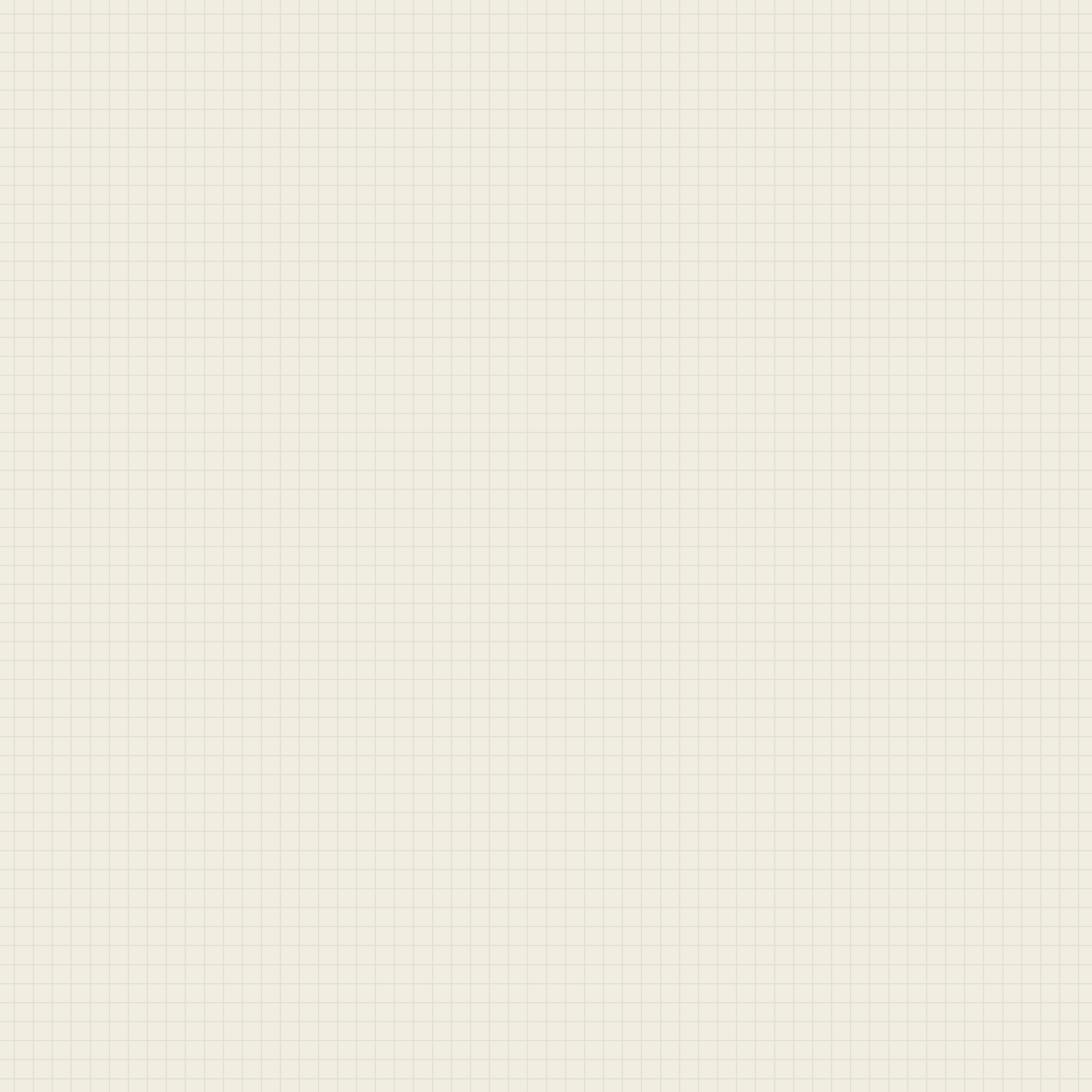 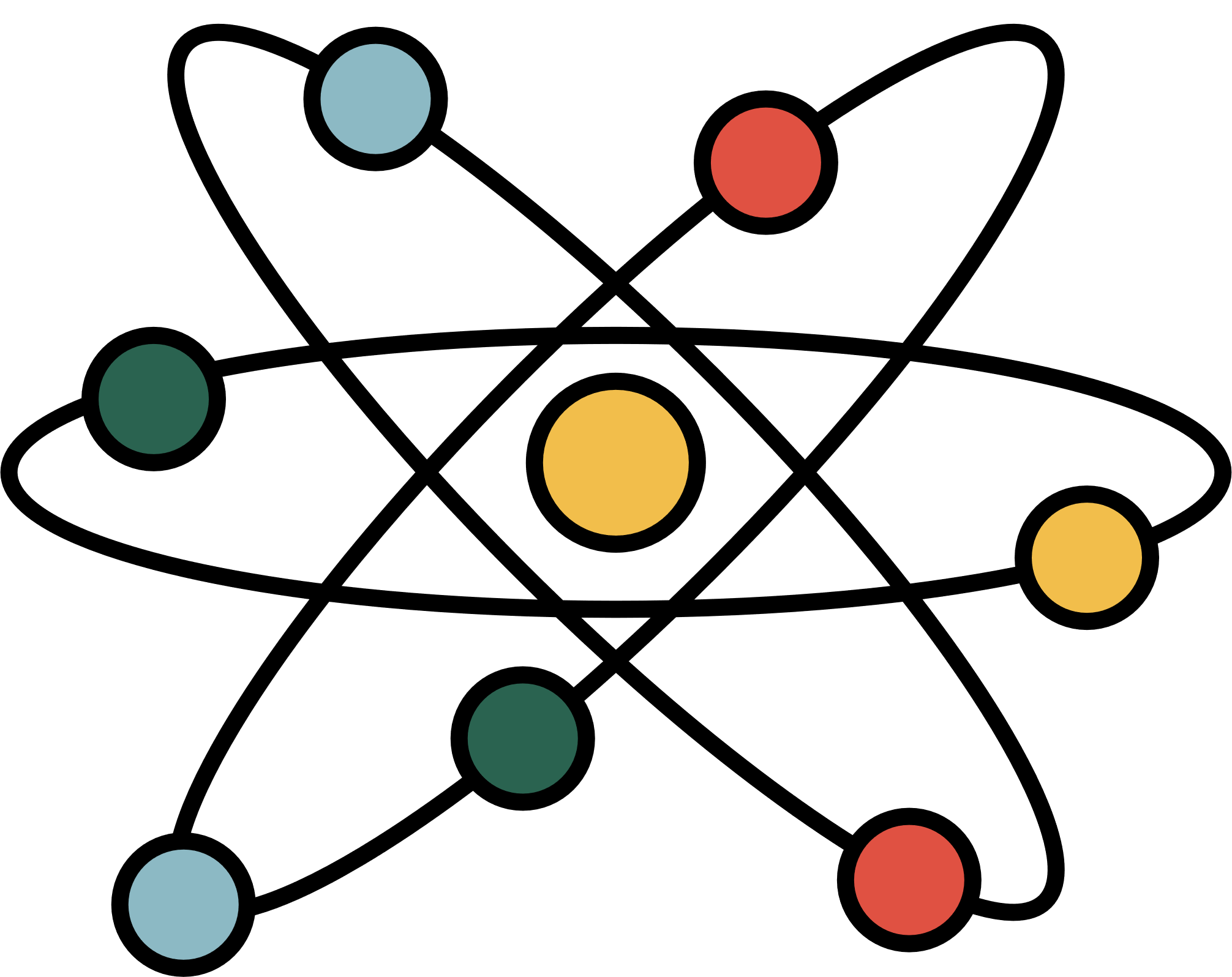 VẬN DỤNG
1. Trình bày các phương pháp bảo quản và chế biến thực phẩm của gia đình em thường sử dụng. Trong đó, phương pháp nào an toàn? Phương pháp nào có thể gây mất an toàn vệ sinh thực phẩm?
2. Em và những người thân trong gia đình thường thực hiện biện pháp nào để bảo vệ đường tiêu hóa?
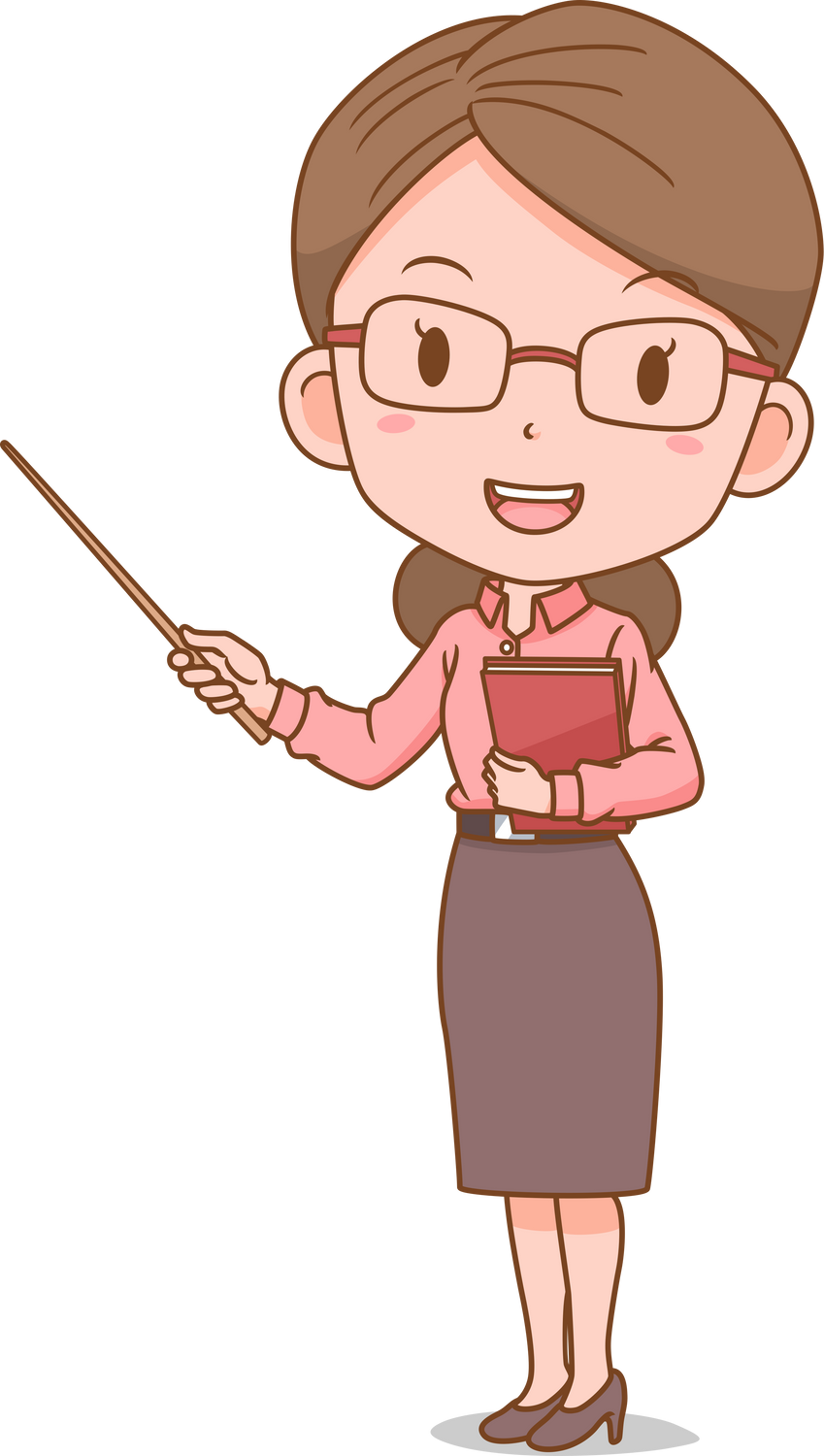 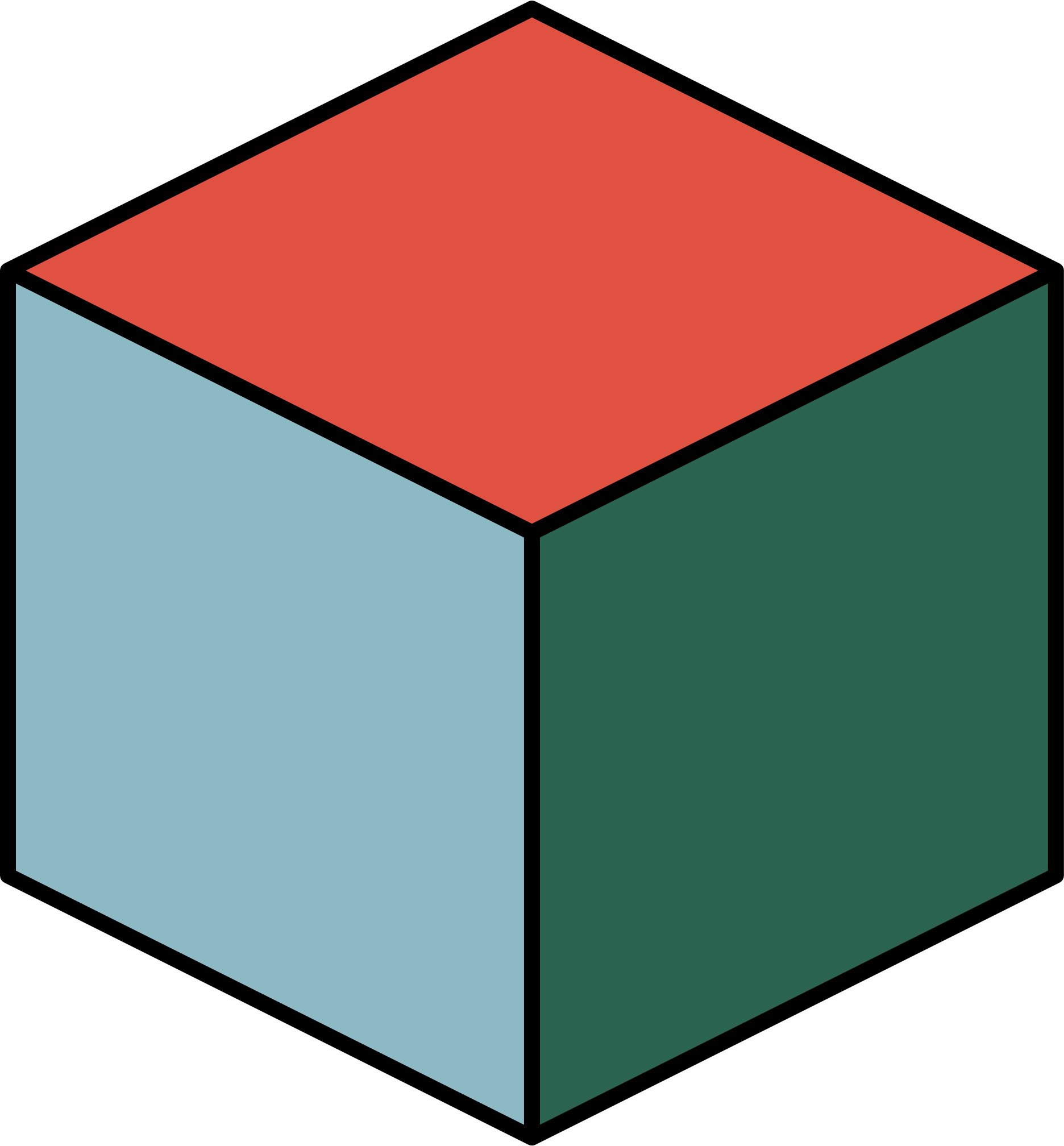 HƯỚNG DẪN VỀ NHÀ
- HOÀN THIỆN SƠ ĐỒ TƯ DUY VÀ PHẦN VẬN DỤNG. 
- NGHIÊN CỨU  VÀ CHUẨN BỊ TRƯỚC BÀI 30 “MÁU VÀ HỆ TUẦN HOÀN Ở NGƯỜI”